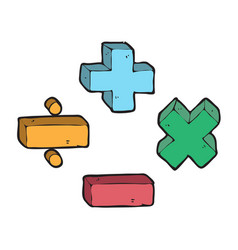 Математика
2 клас
Дія ділення
Урок 86
Розрізнення задач на ділення на вміщення і  на рівні частини
Налаштування на урок
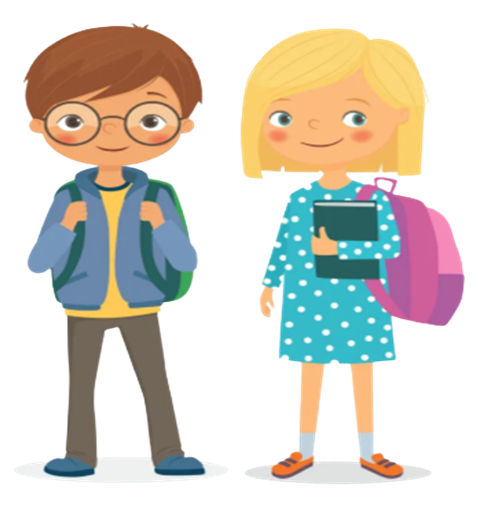 Дзвоник дзвенить, не стихає,
Школярів усіх скликає:
Гей, до класу поспішайте,
На місця свої сідайте.
План уроку
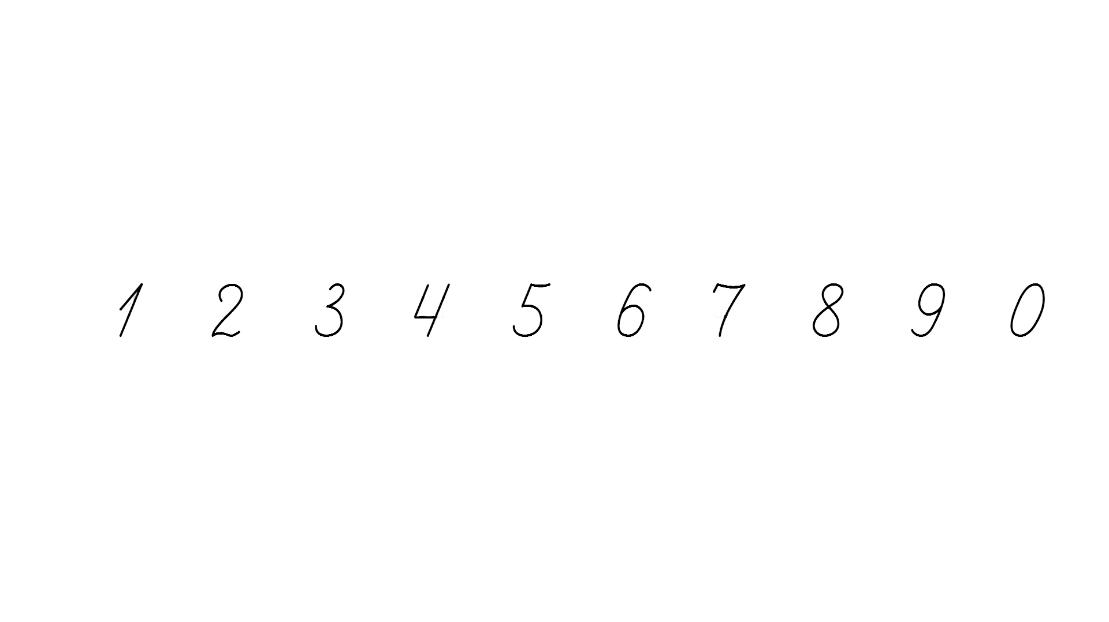 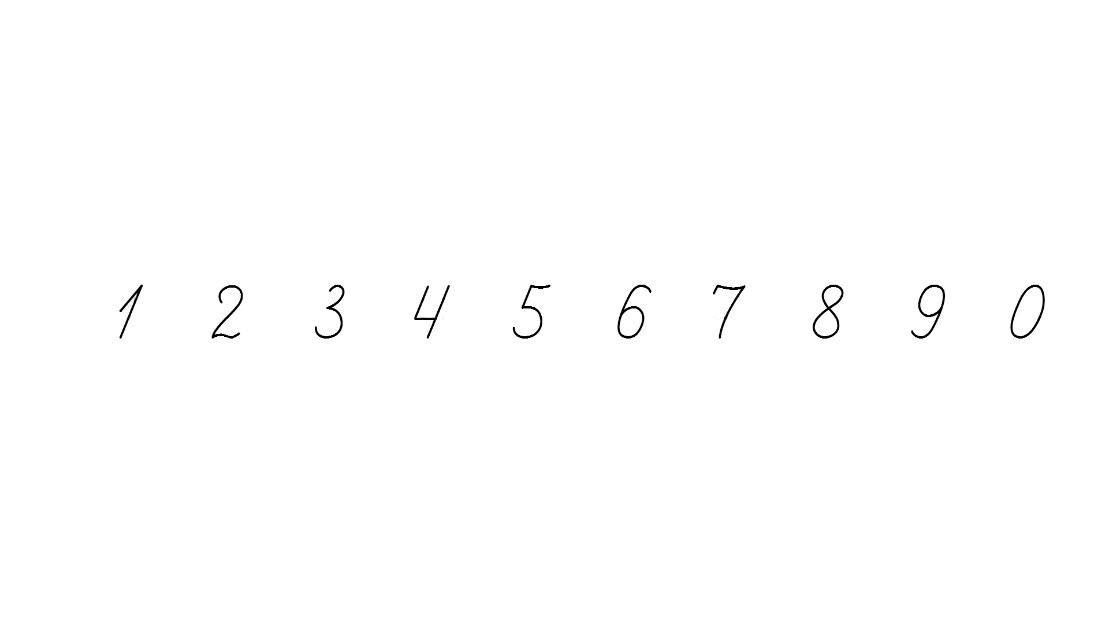 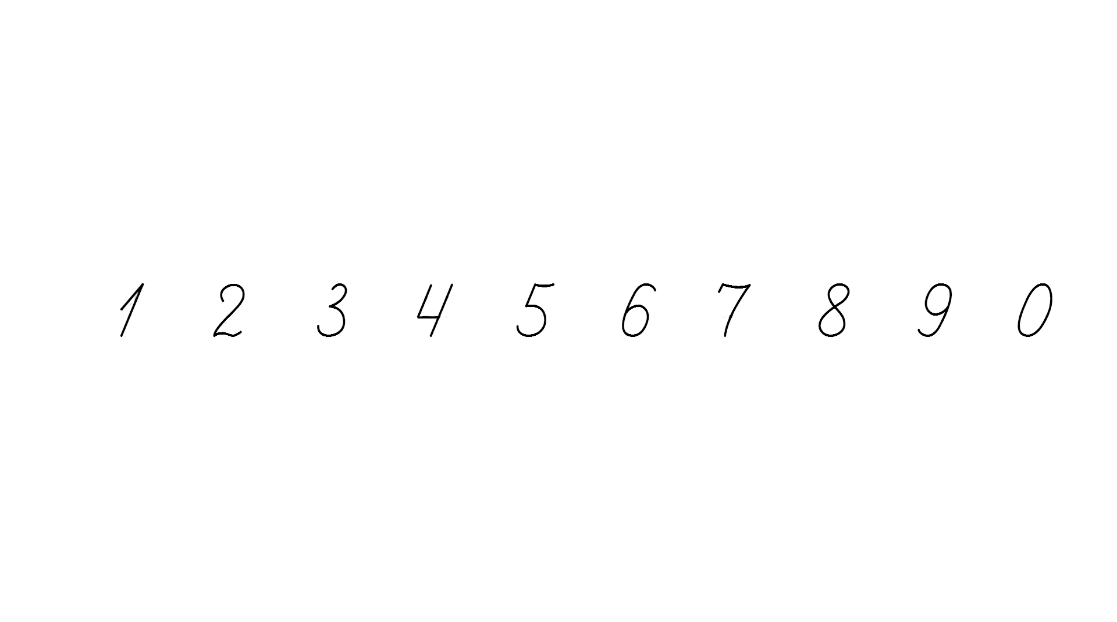 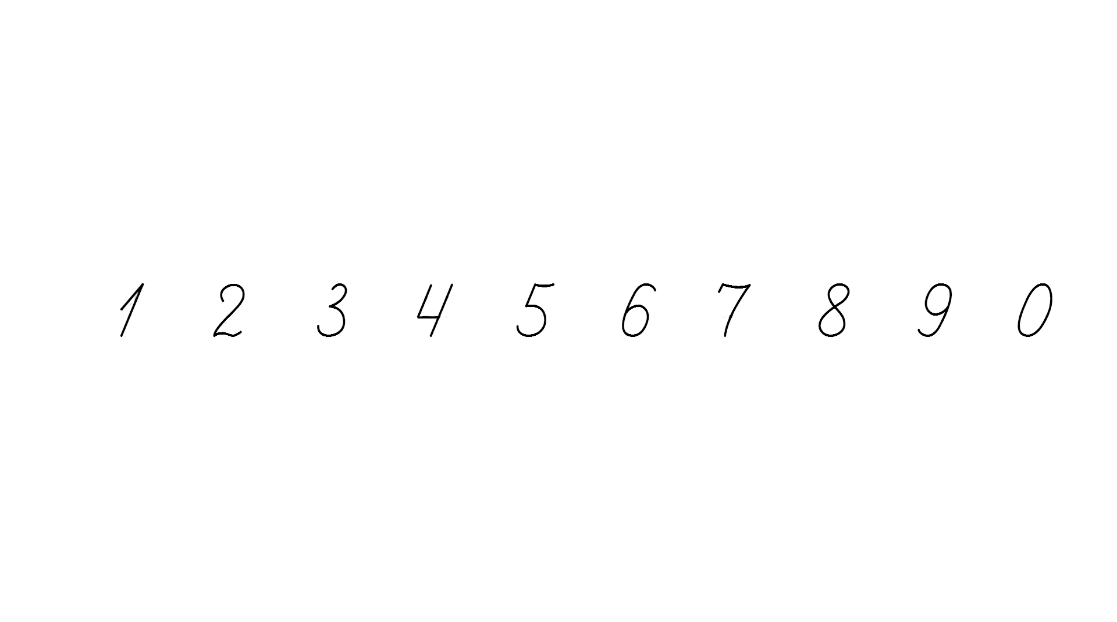 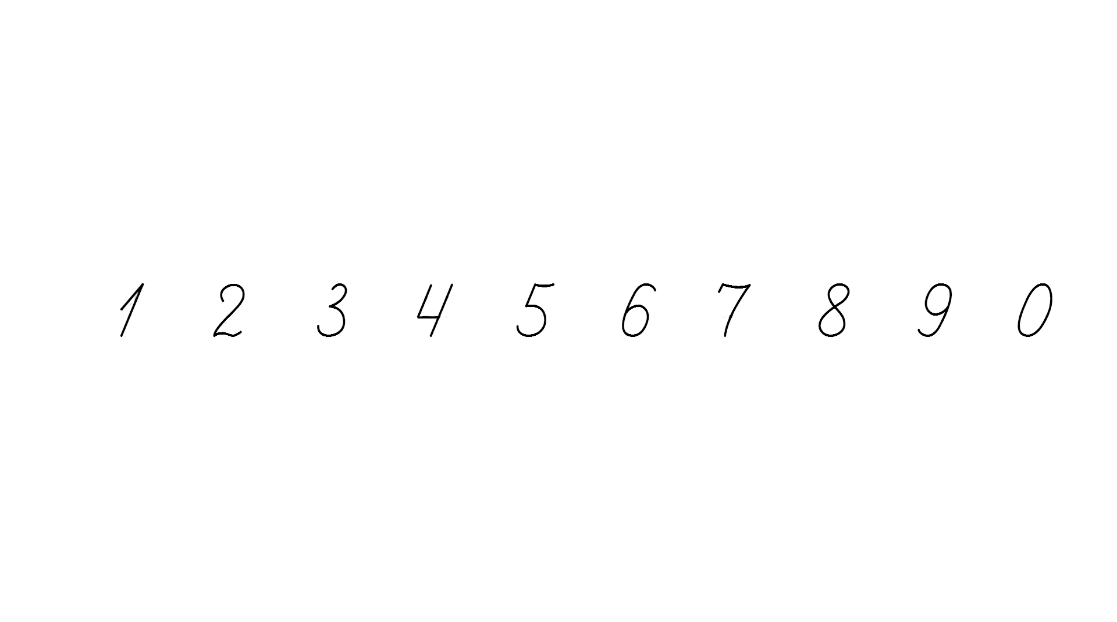 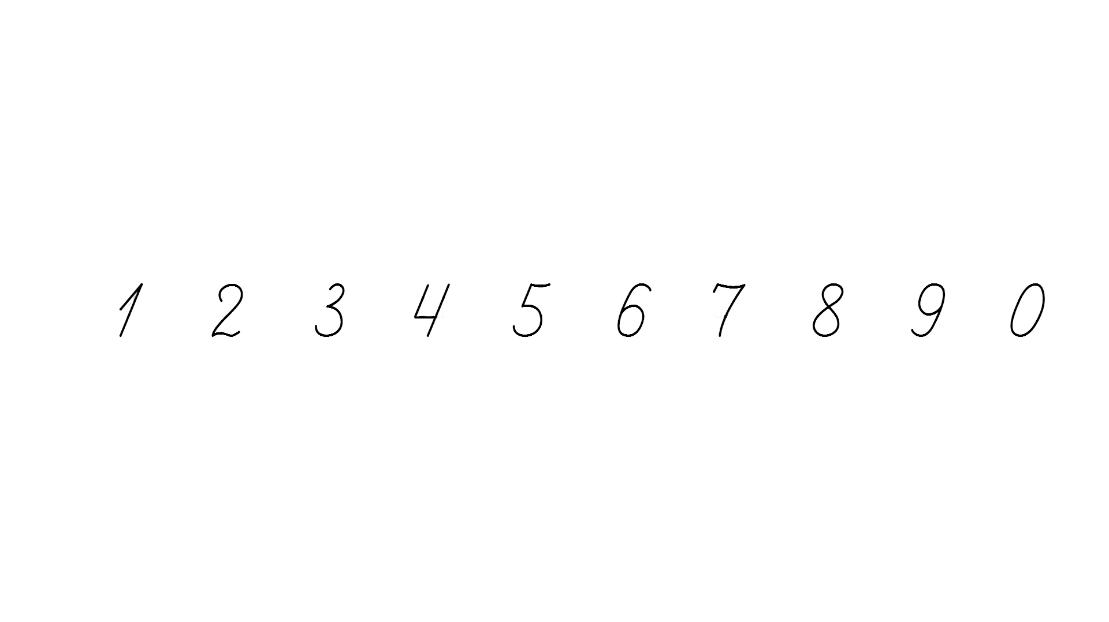 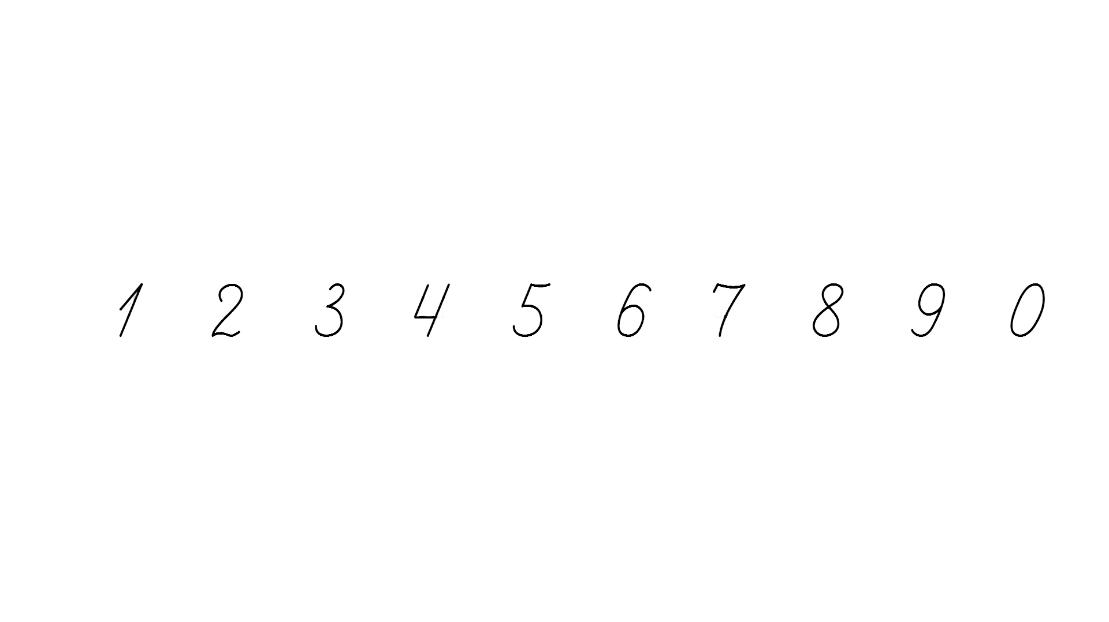 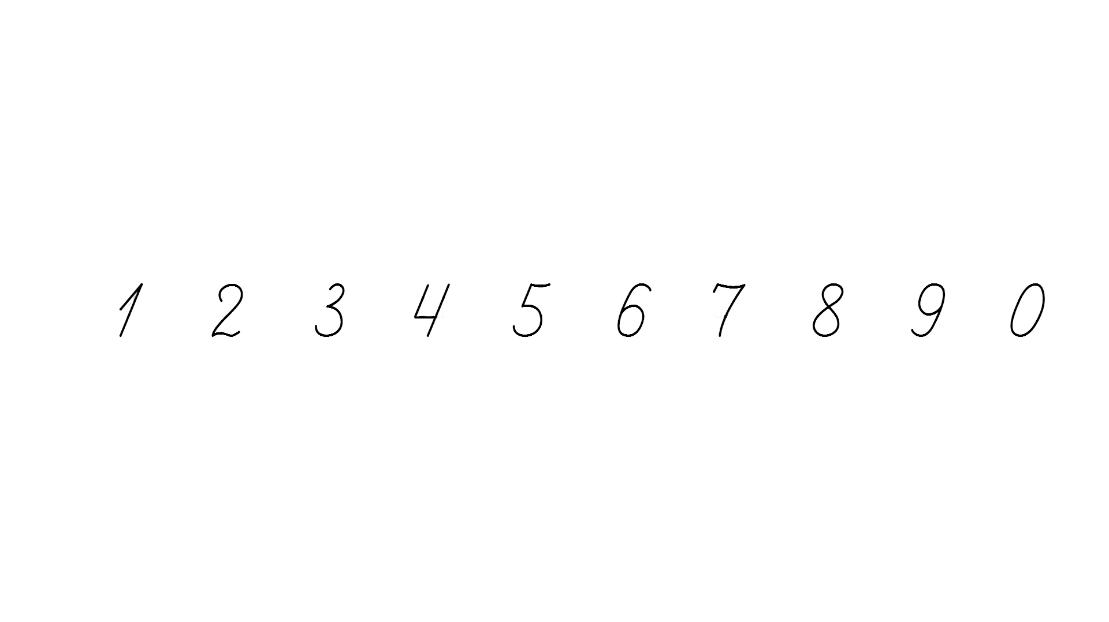 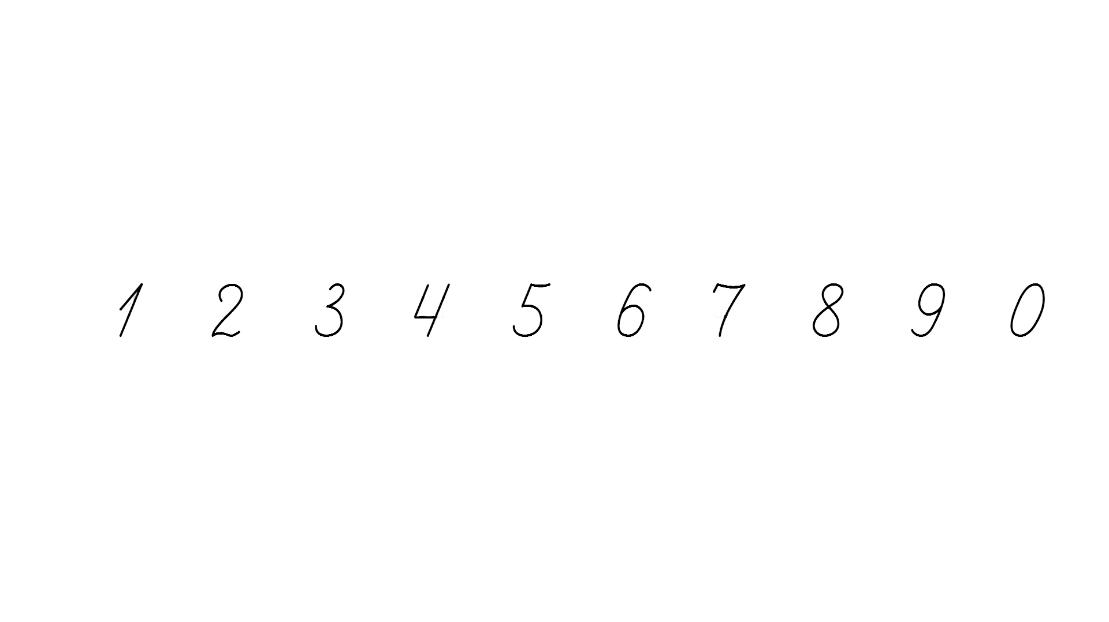 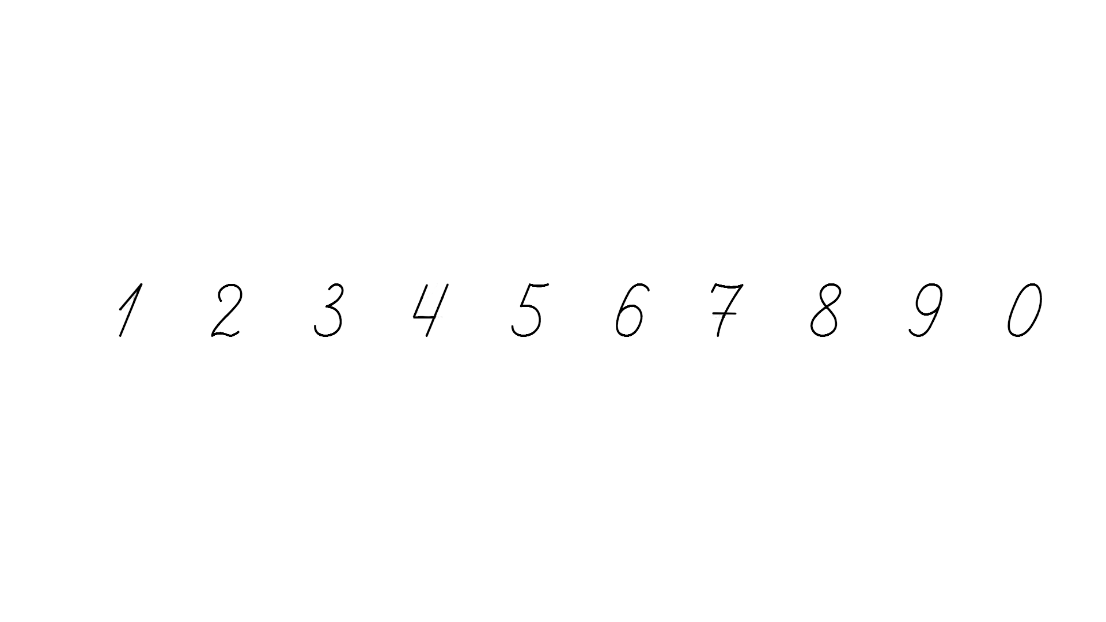 Усний рахунок
35+26 =
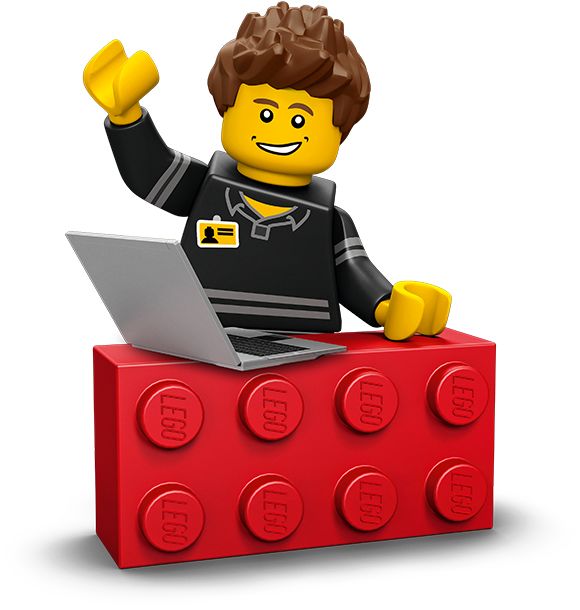 56+26 =
46+17 =
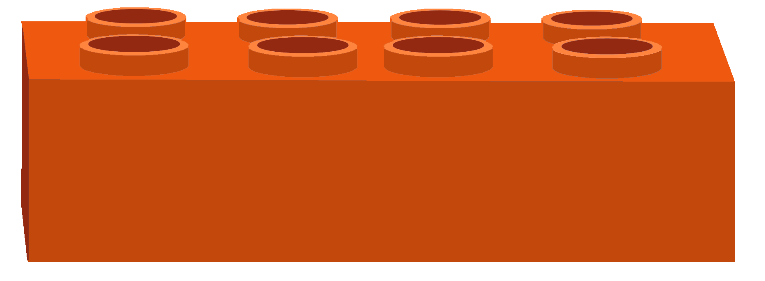 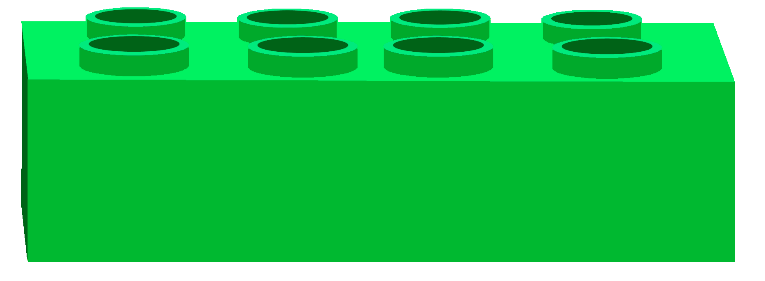 18+13 =
31
49
25+28 =
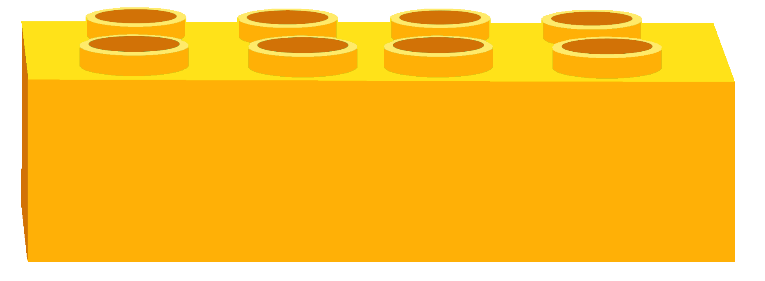 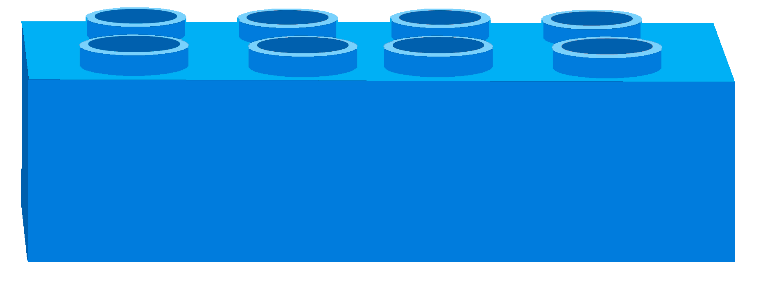 63
61
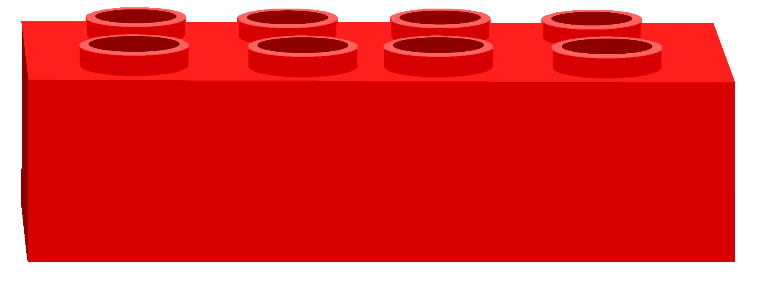 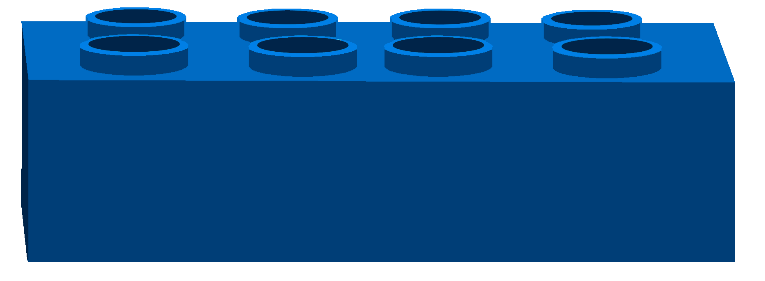 82
53
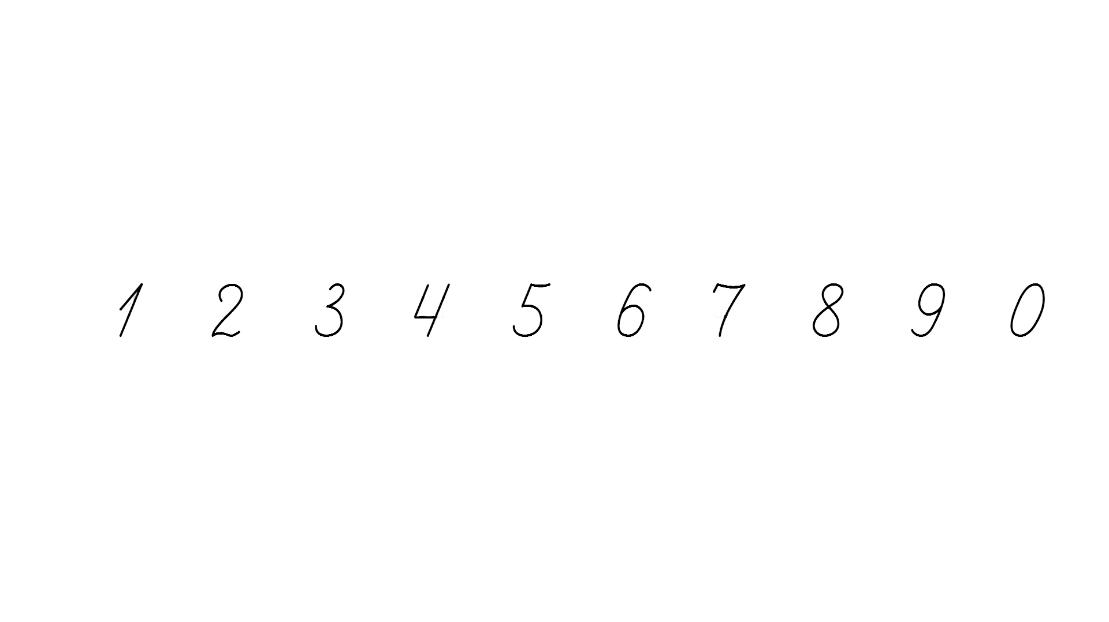 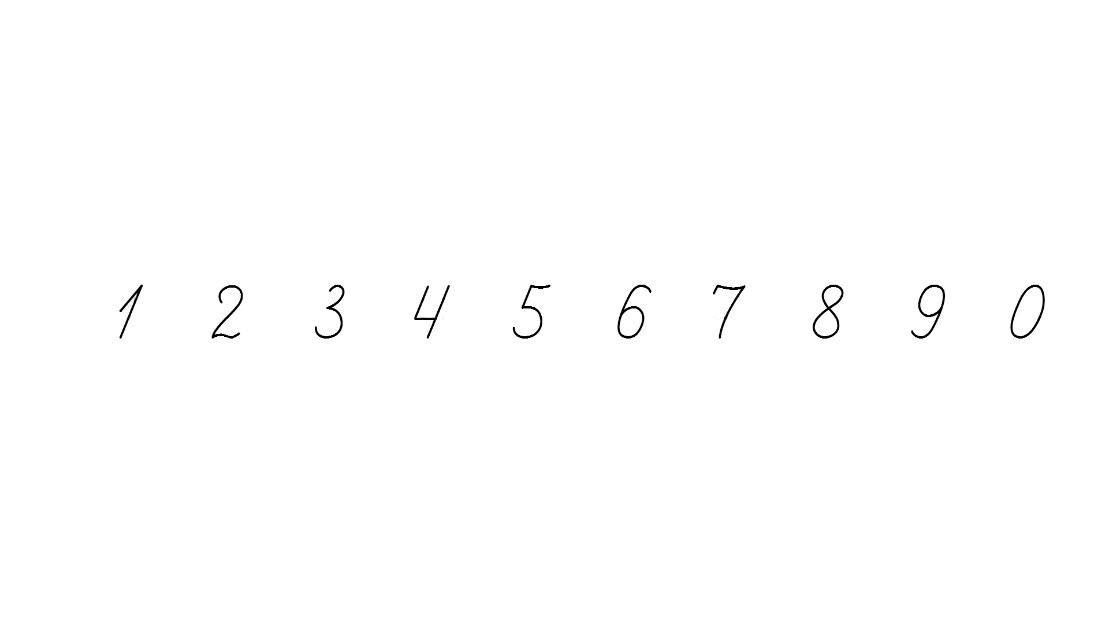 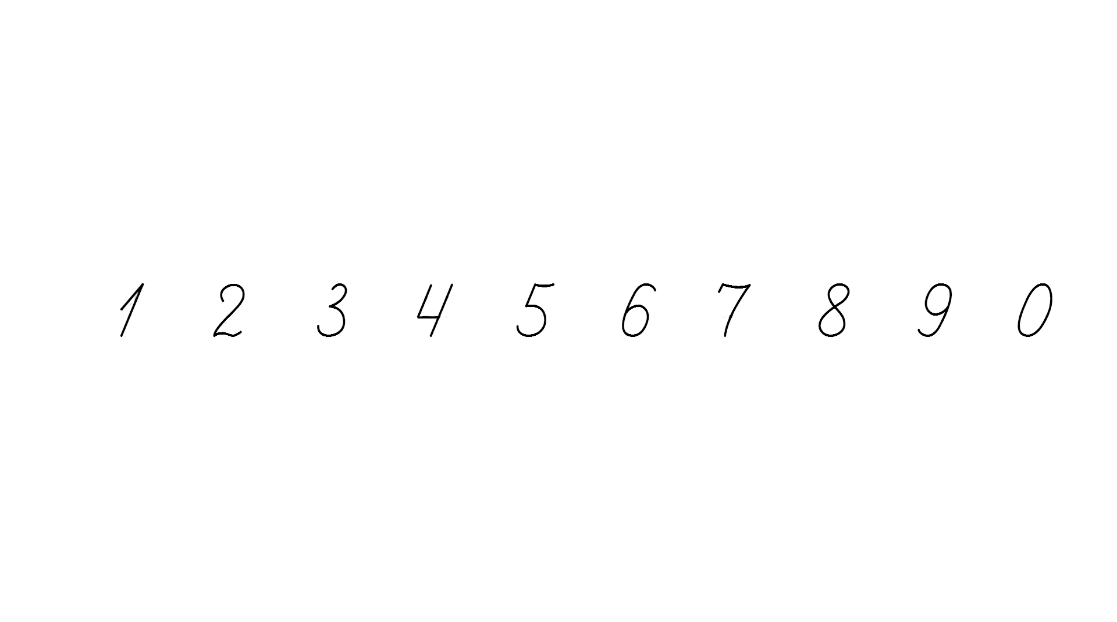 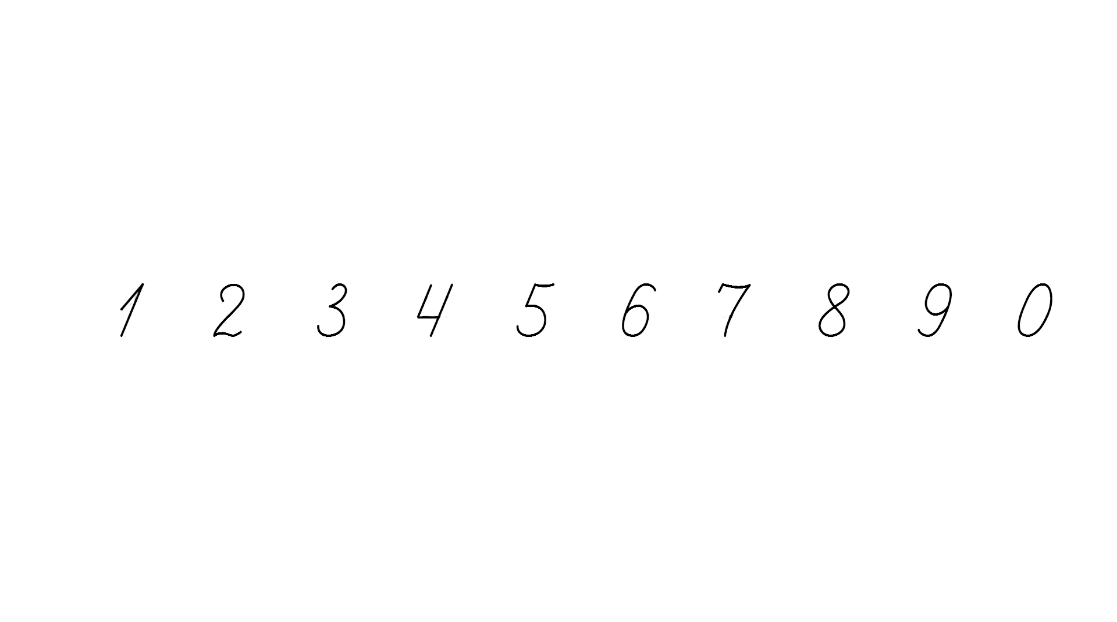 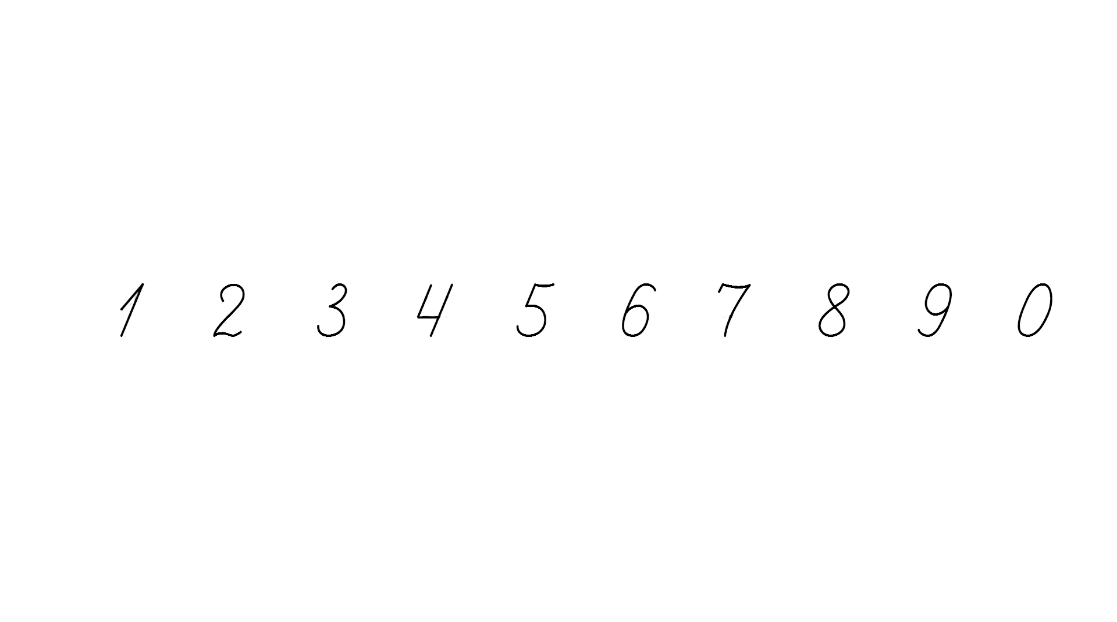 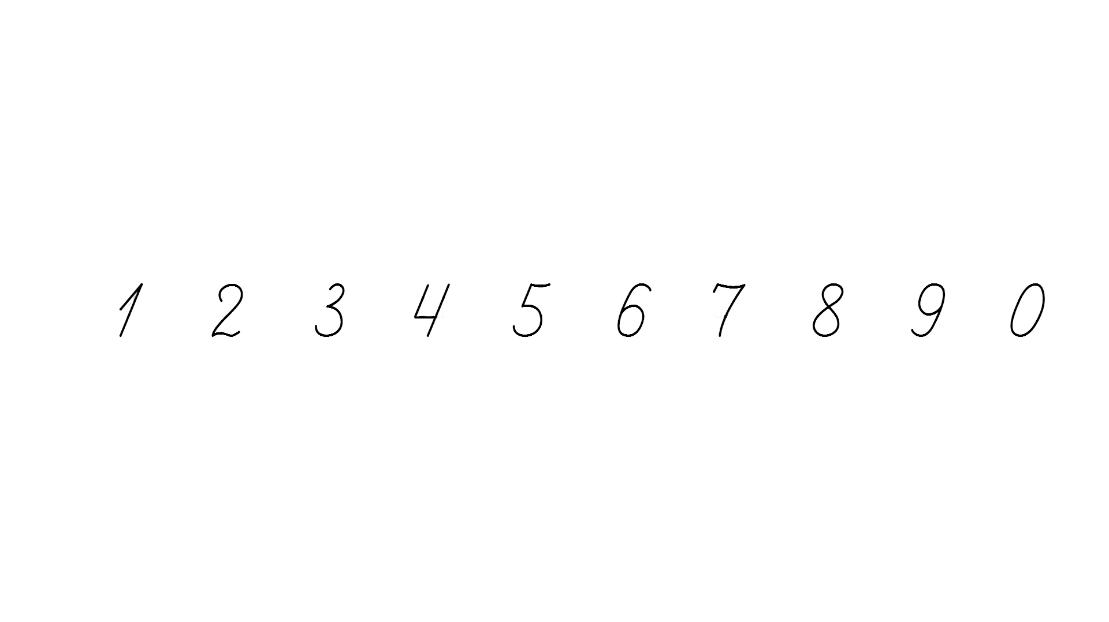 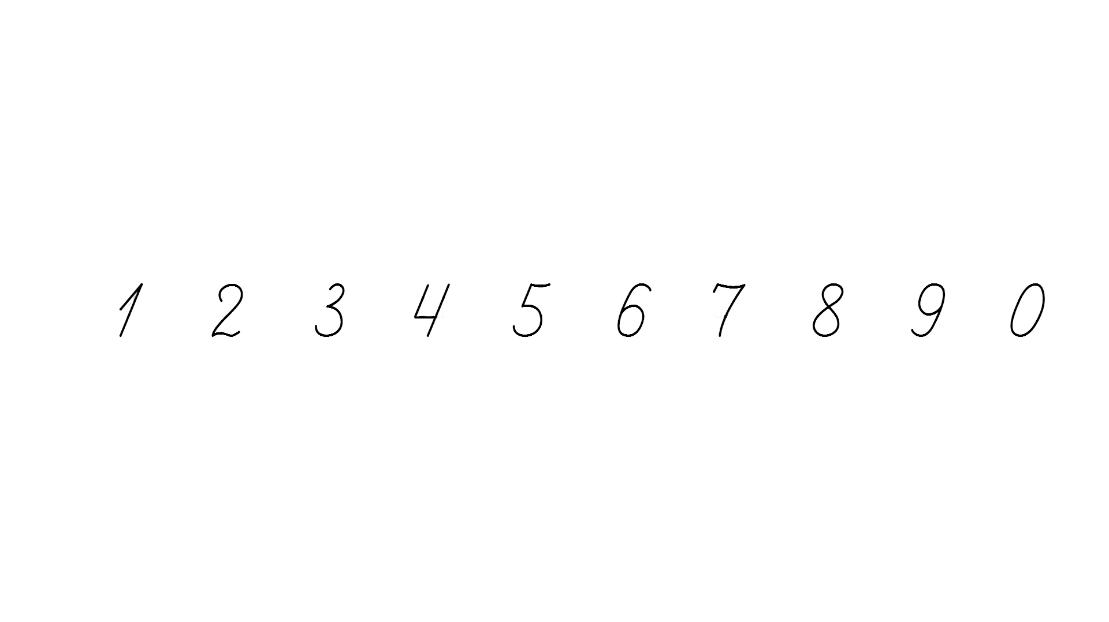 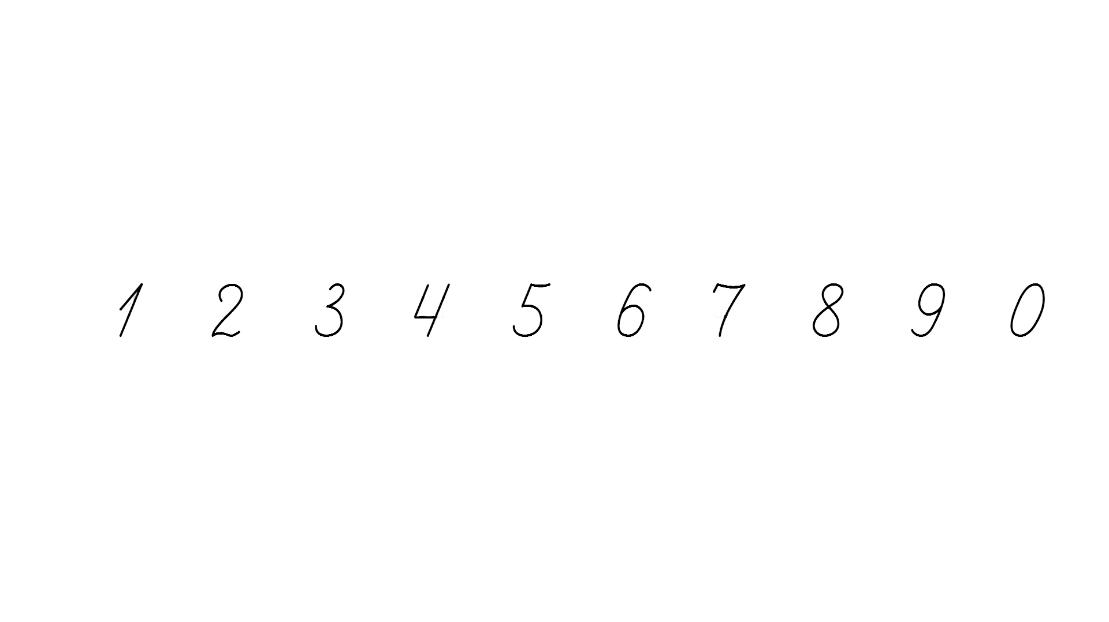 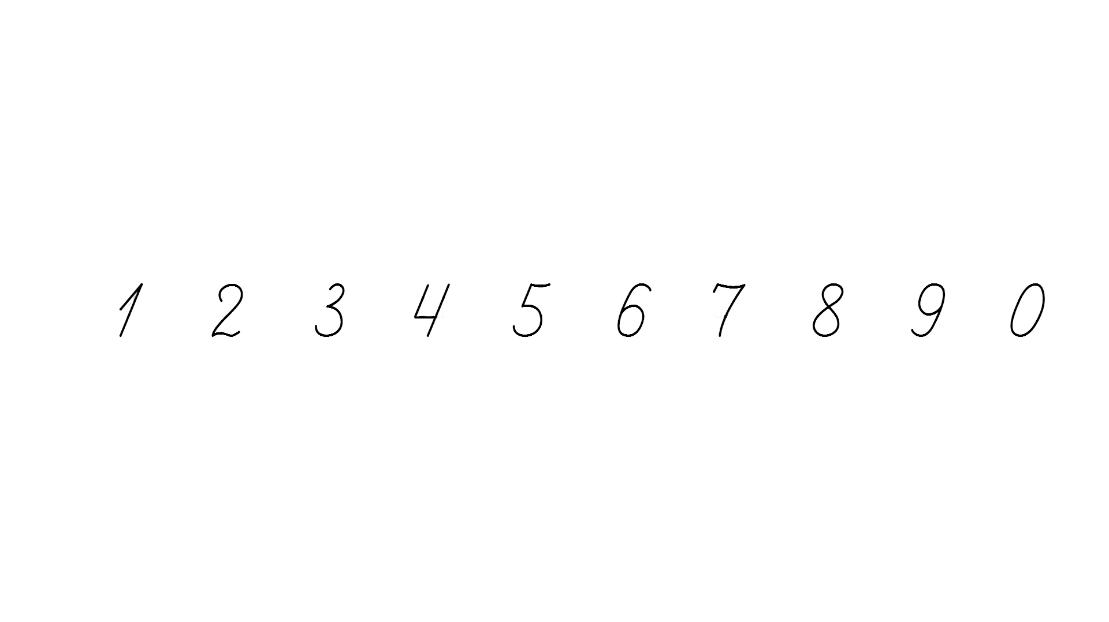 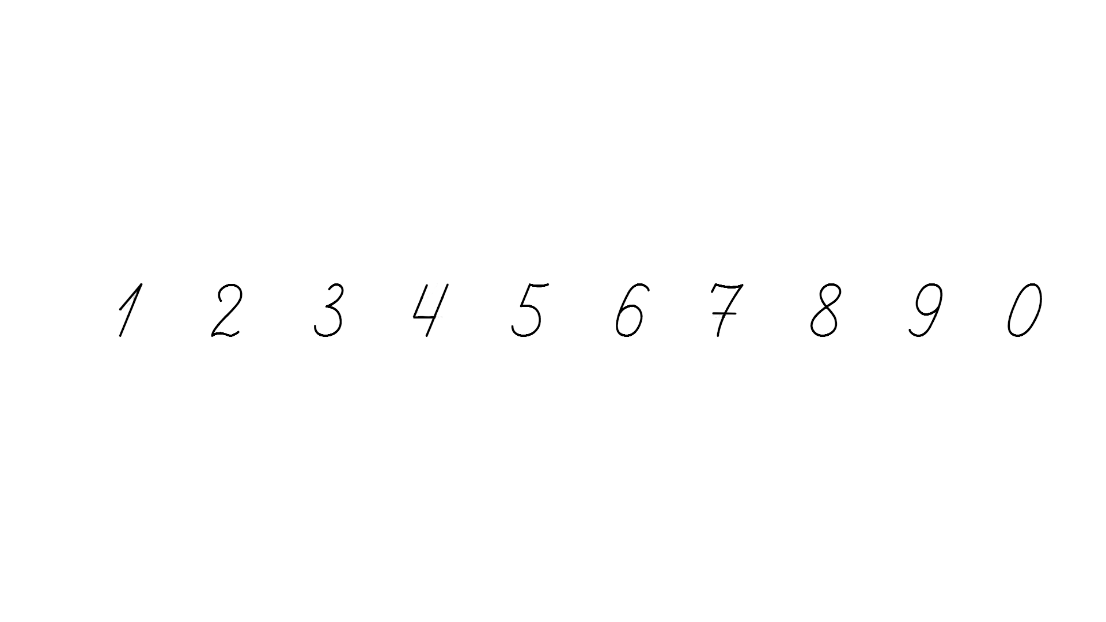 Які з чисел, записаних на жолудях, не є результатом множення числа 2?
Знайди суму і різницю цих чисел.
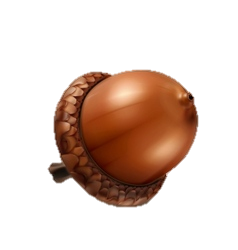 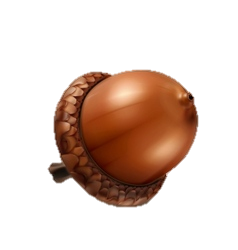 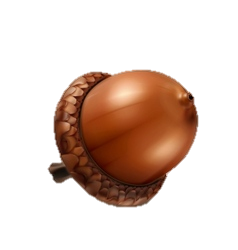 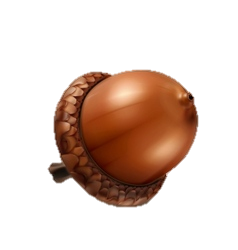 10
19
16
4
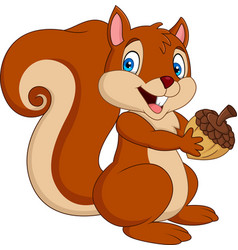 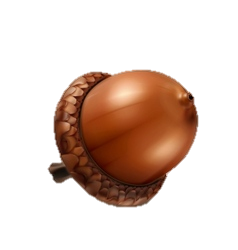 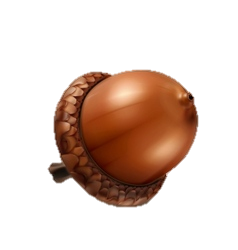 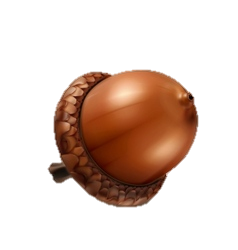 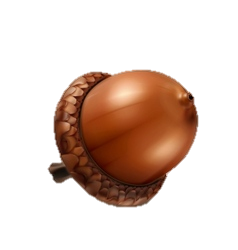 13
12
14
6
19 + 13 =
32
6
19 – 13 =
Підручник.
Сторінка
112
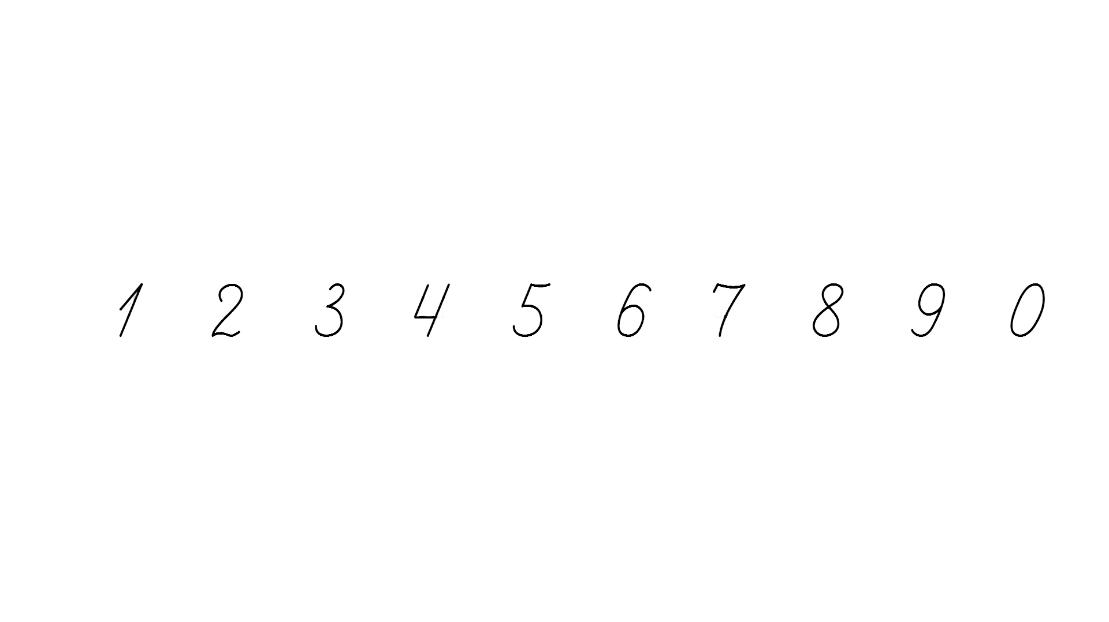 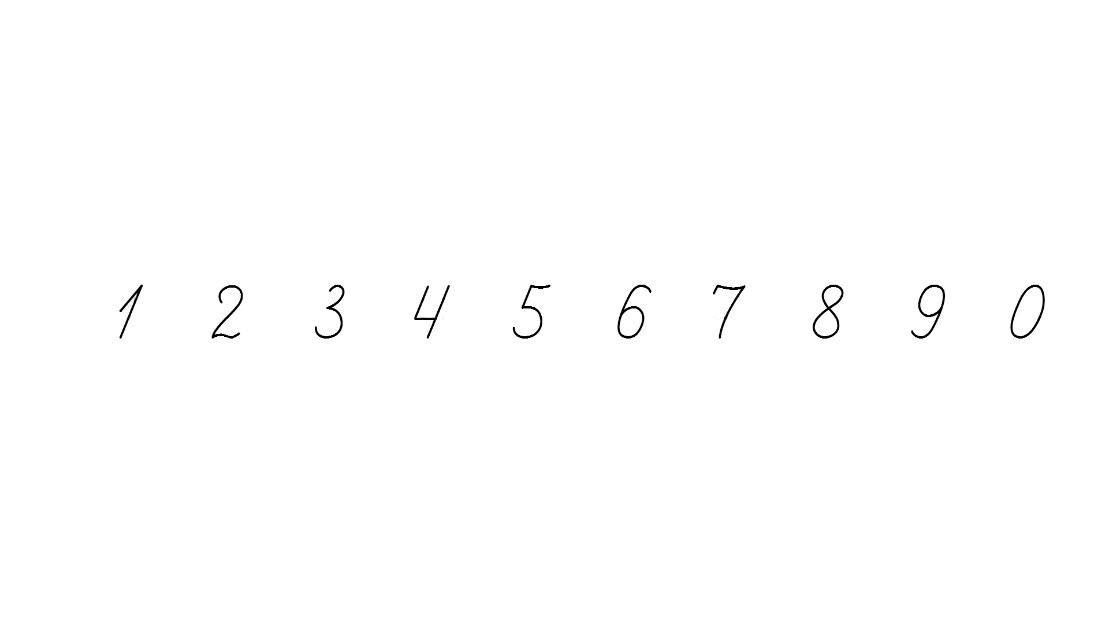 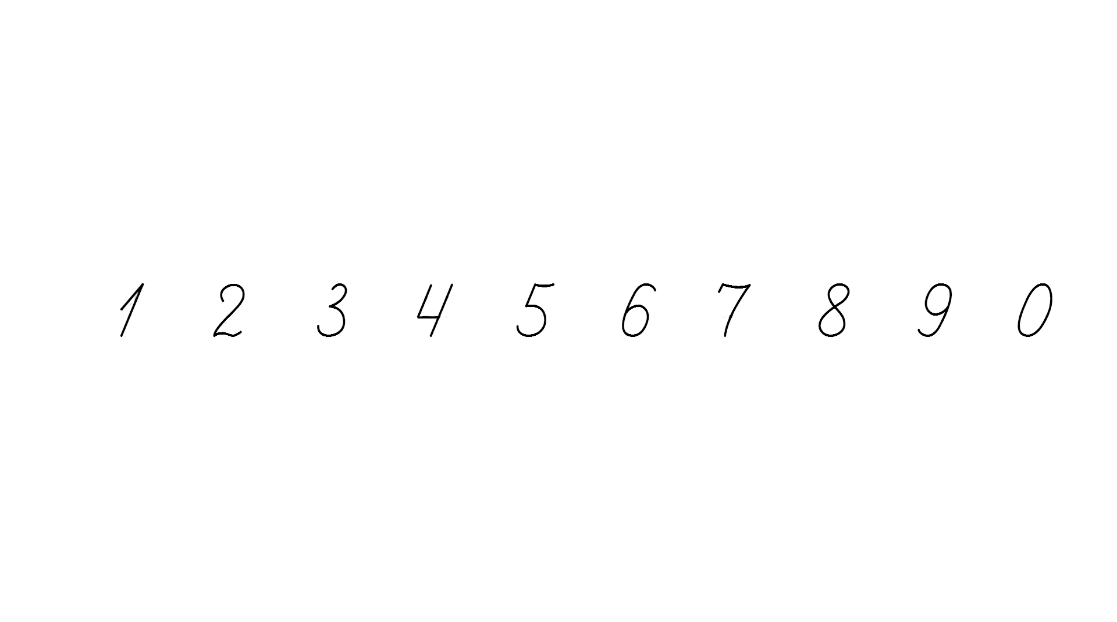 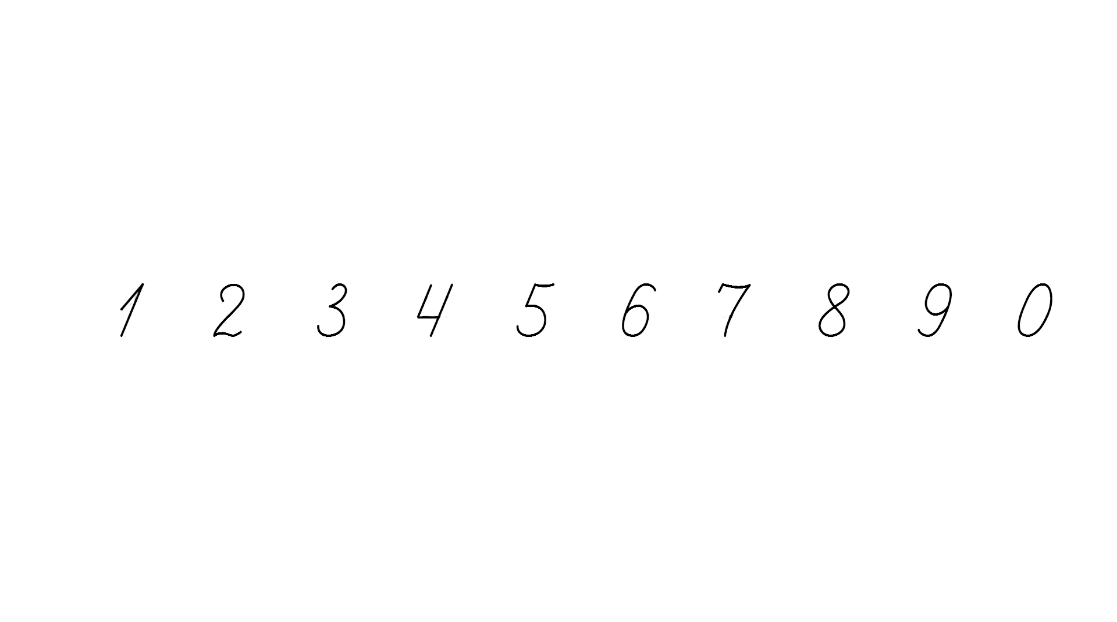 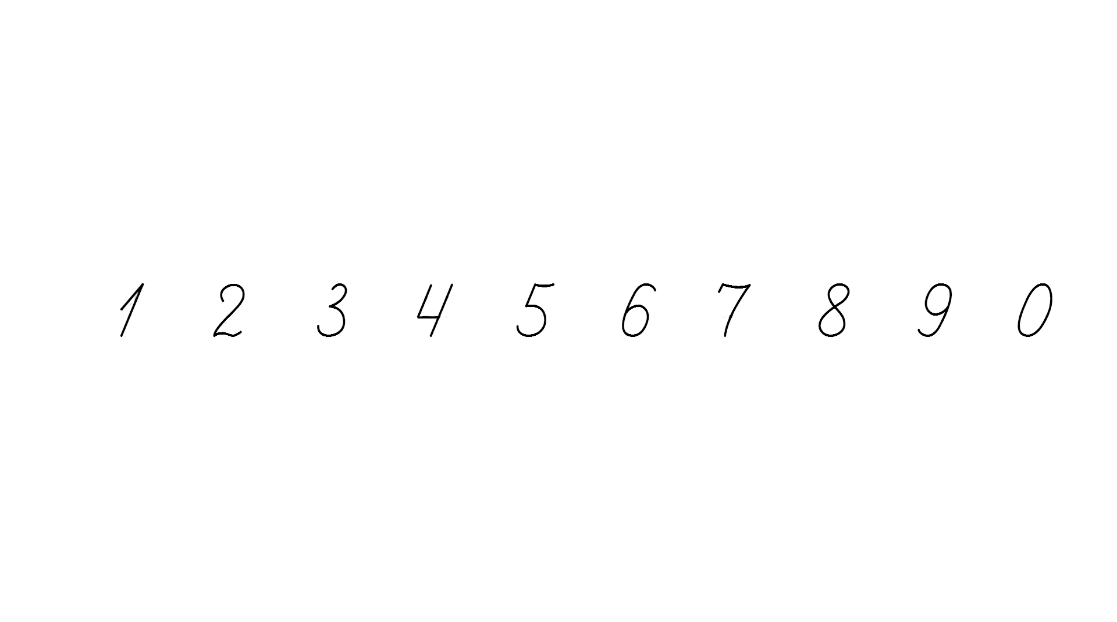 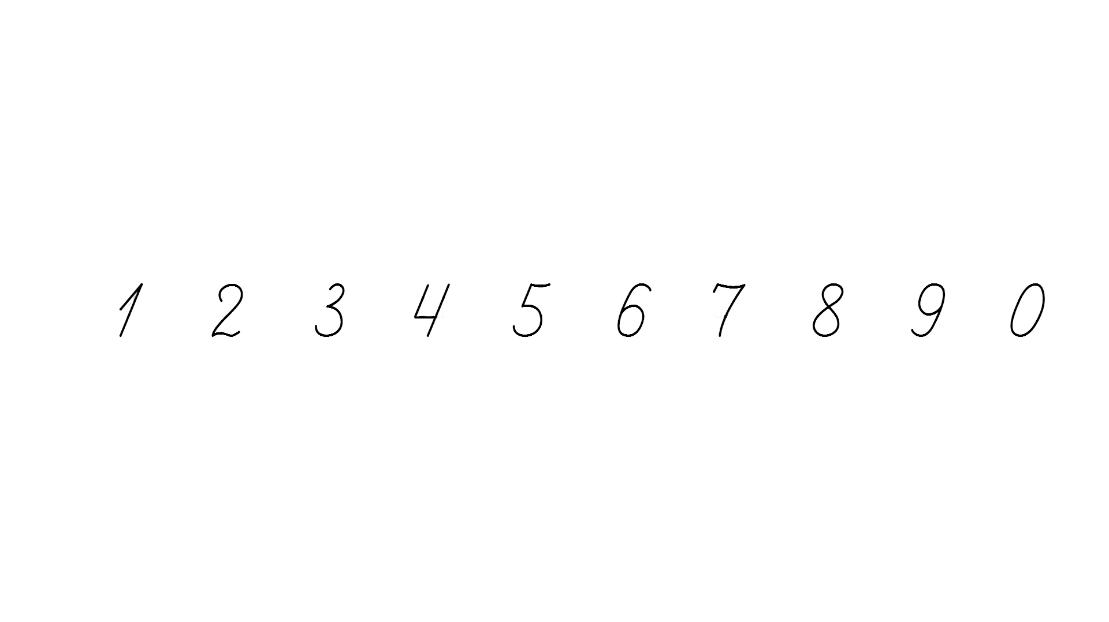 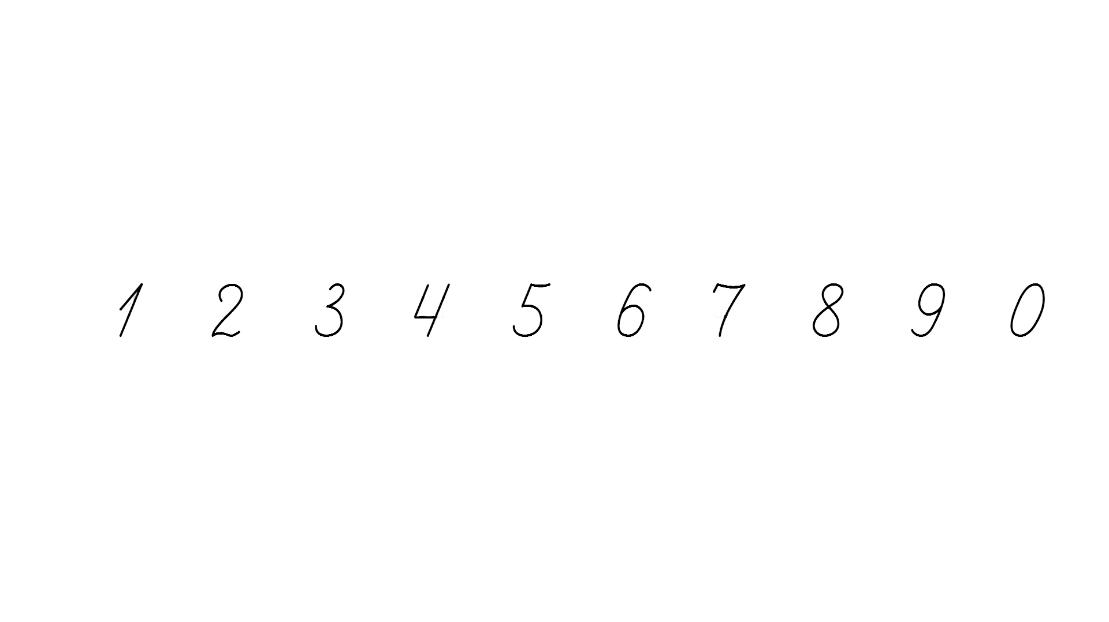 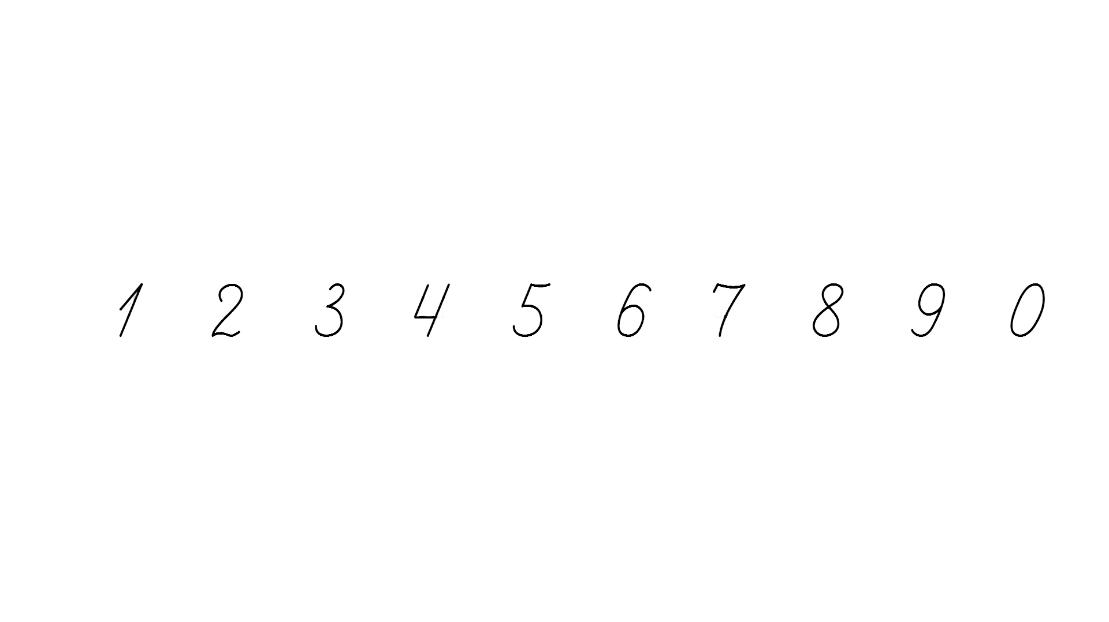 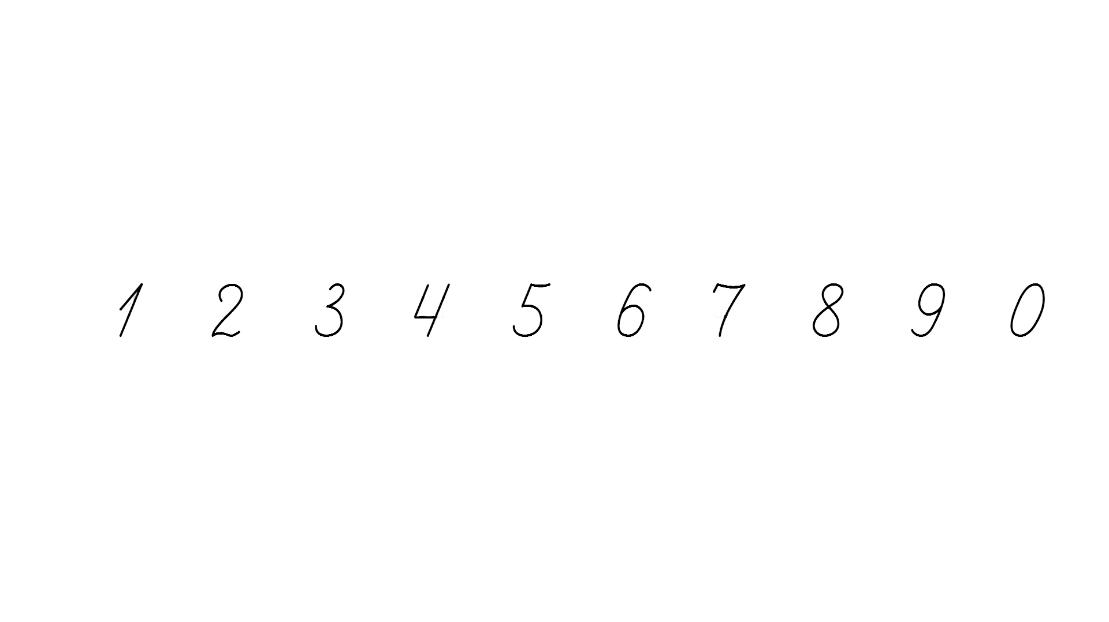 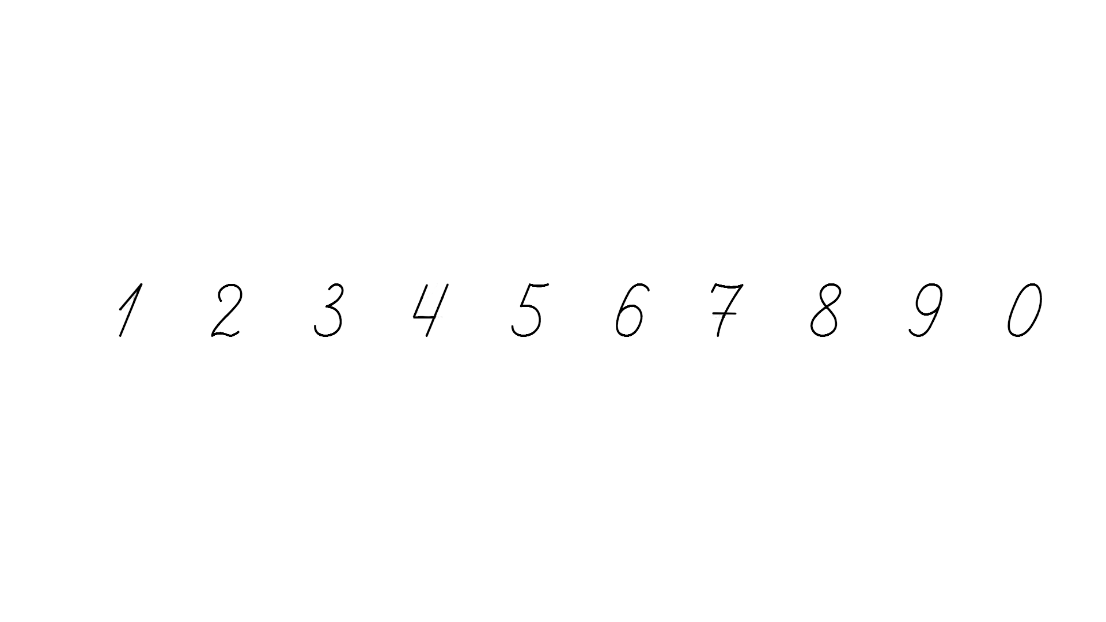 Обчисли вирази
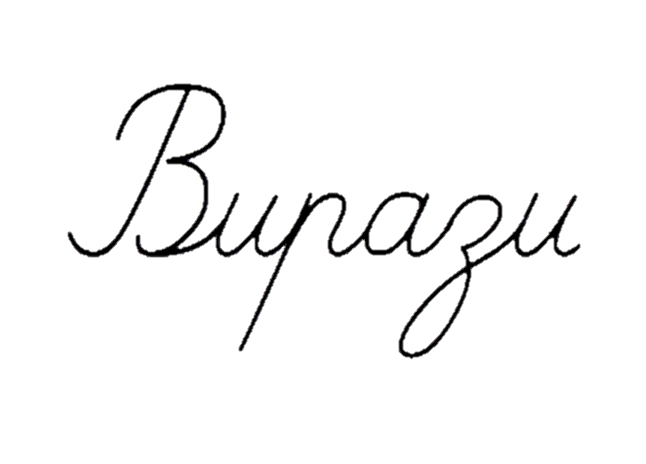 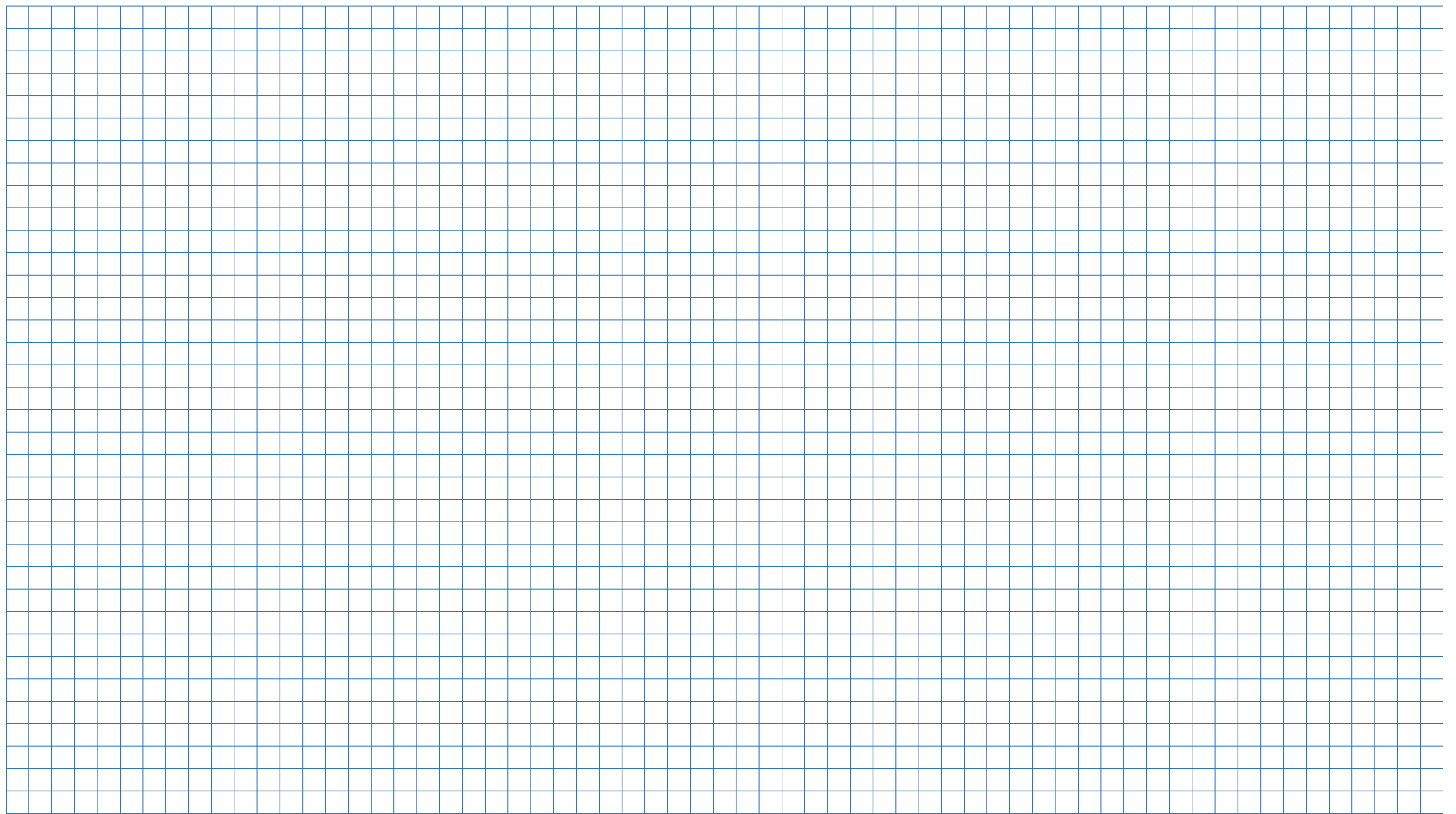 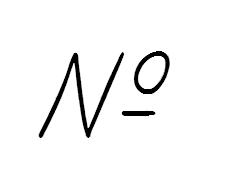 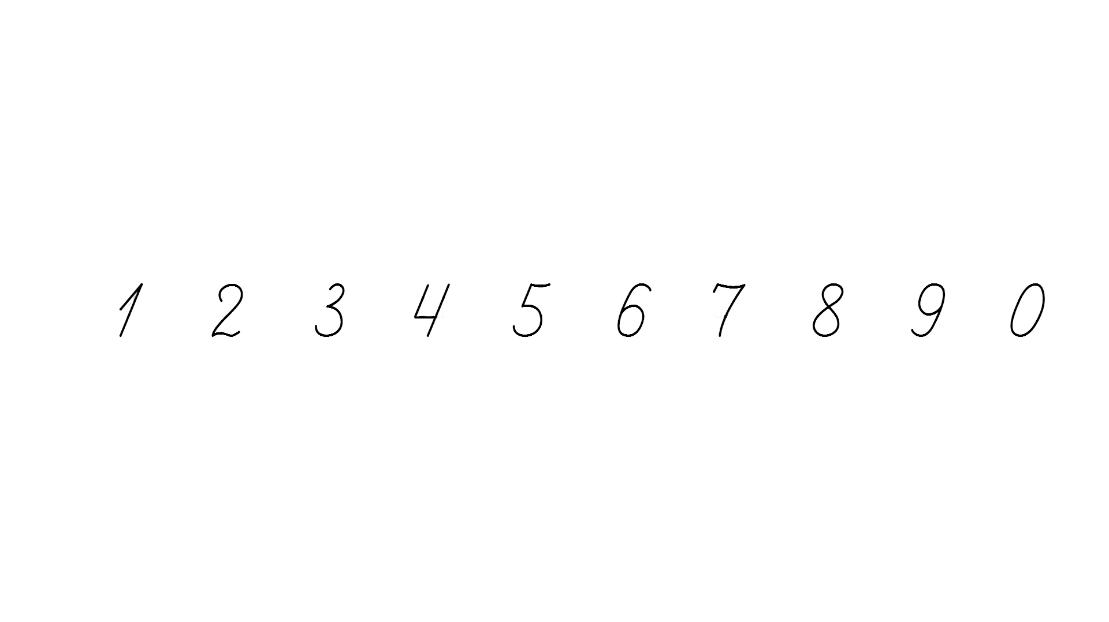 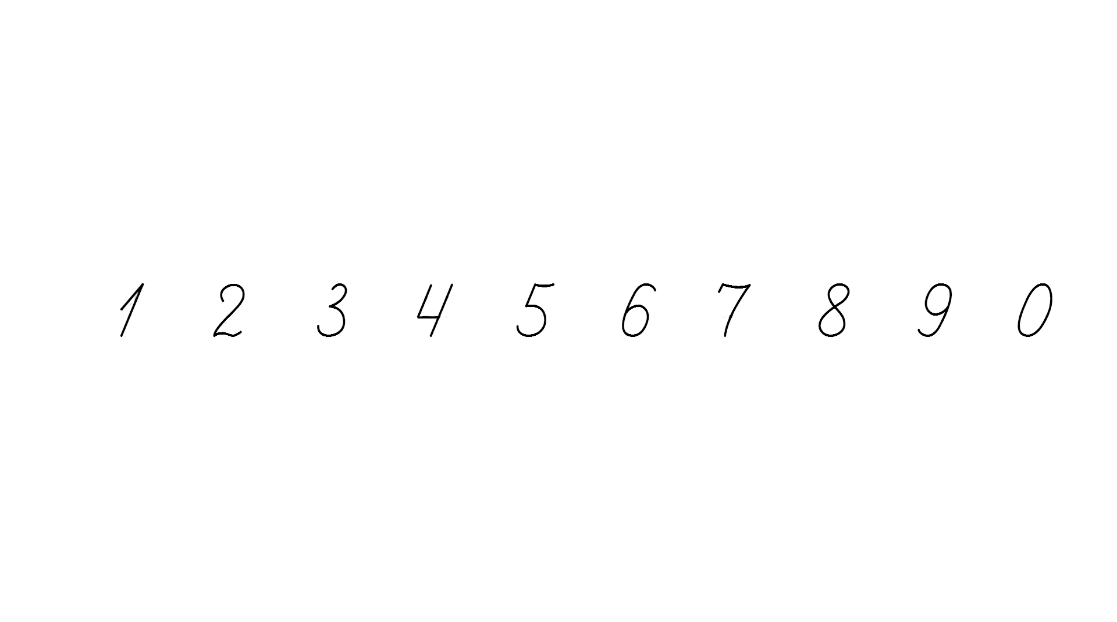 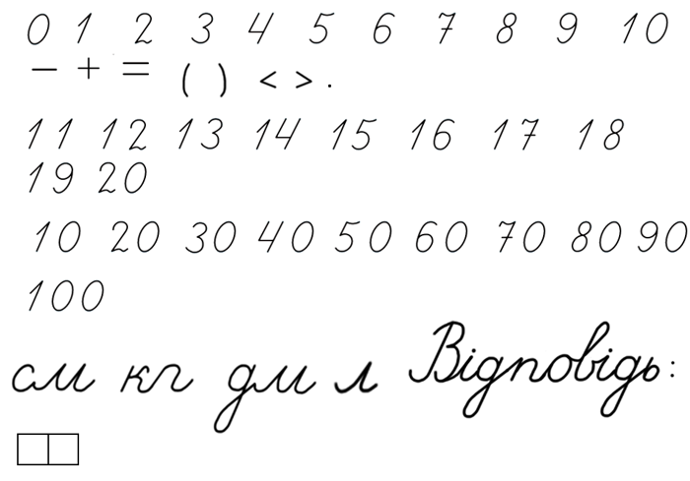 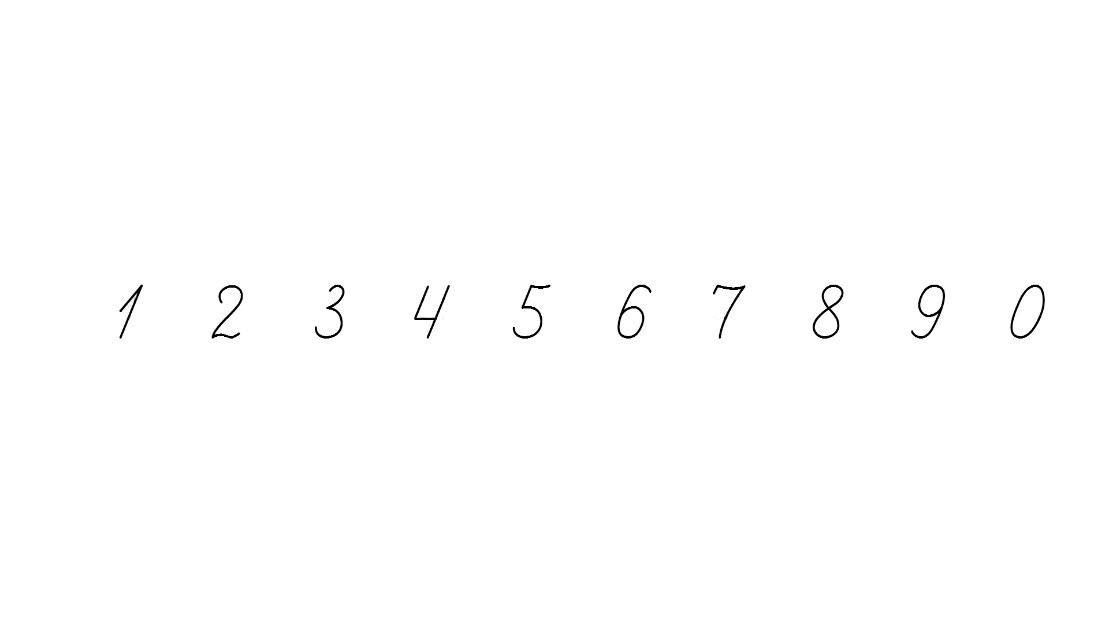 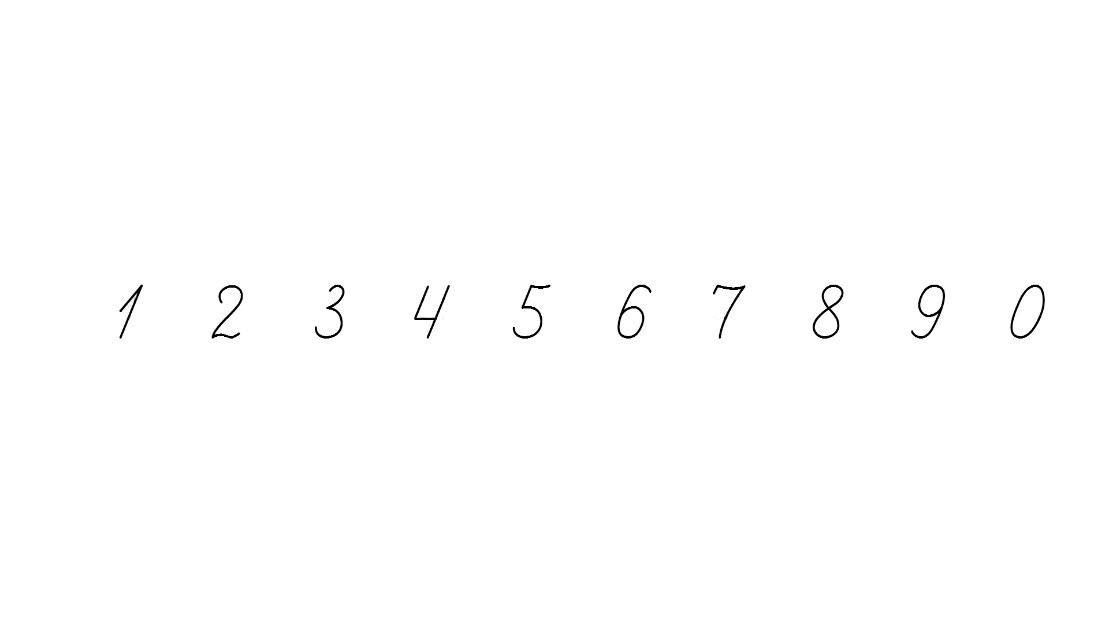 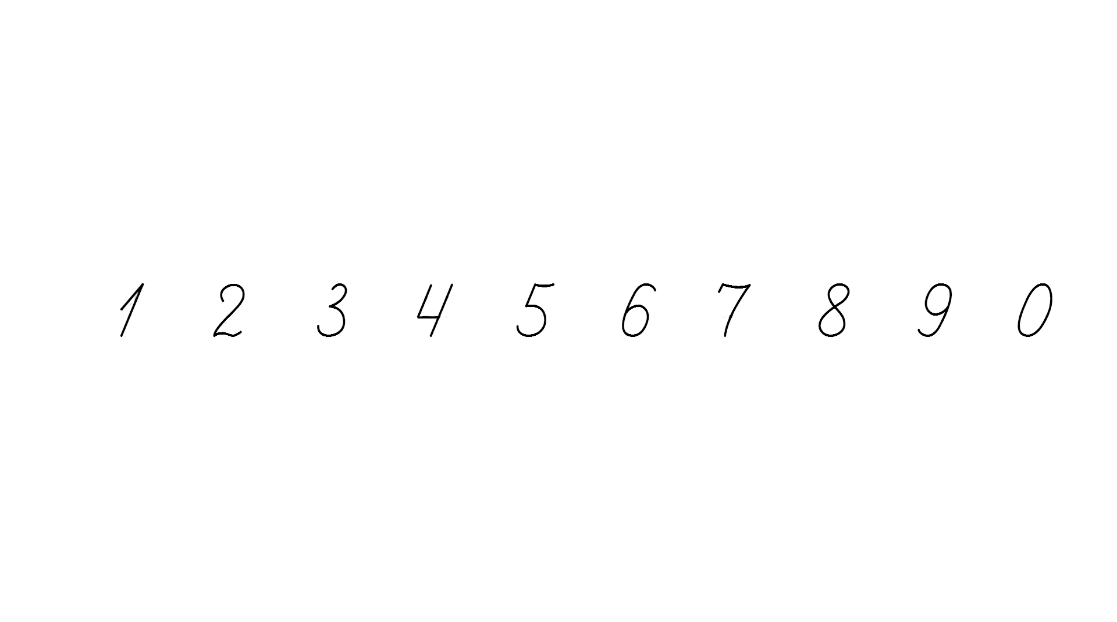 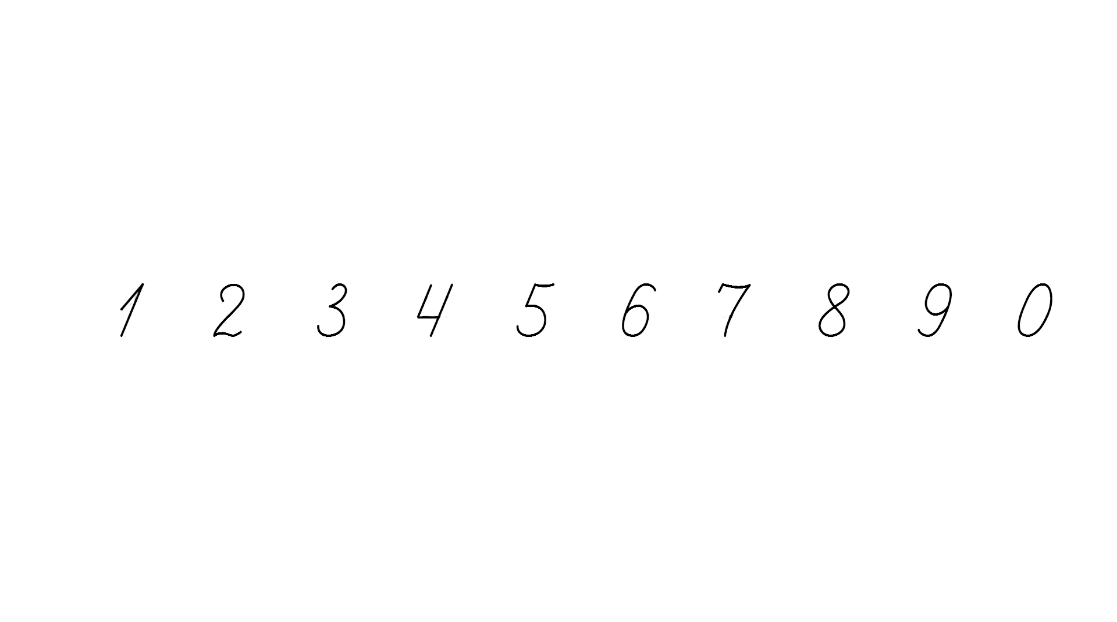 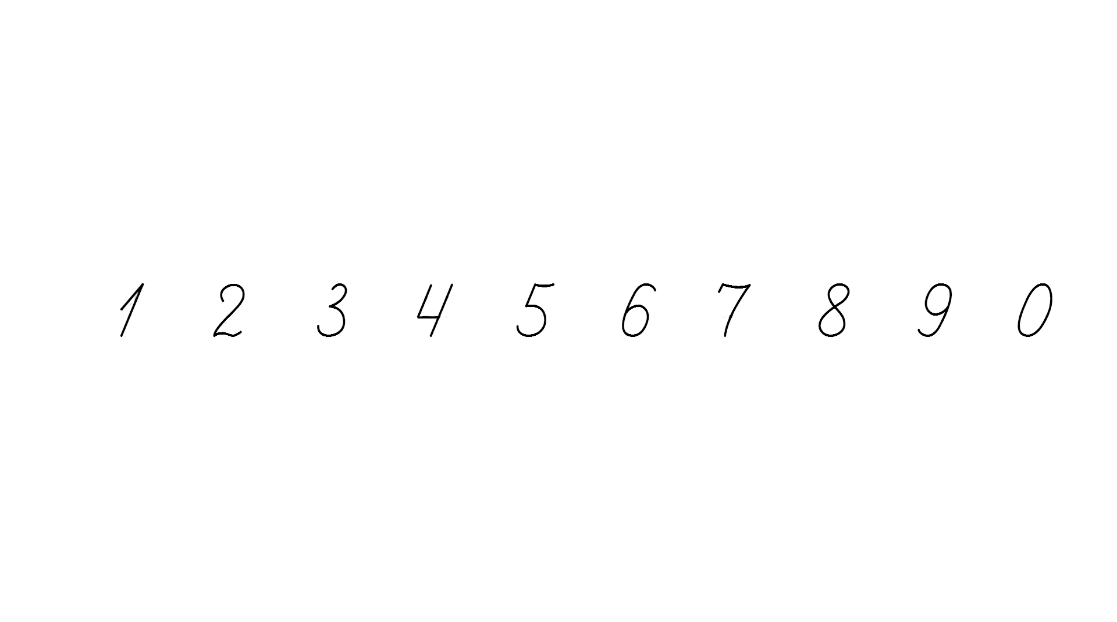 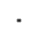 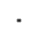 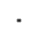 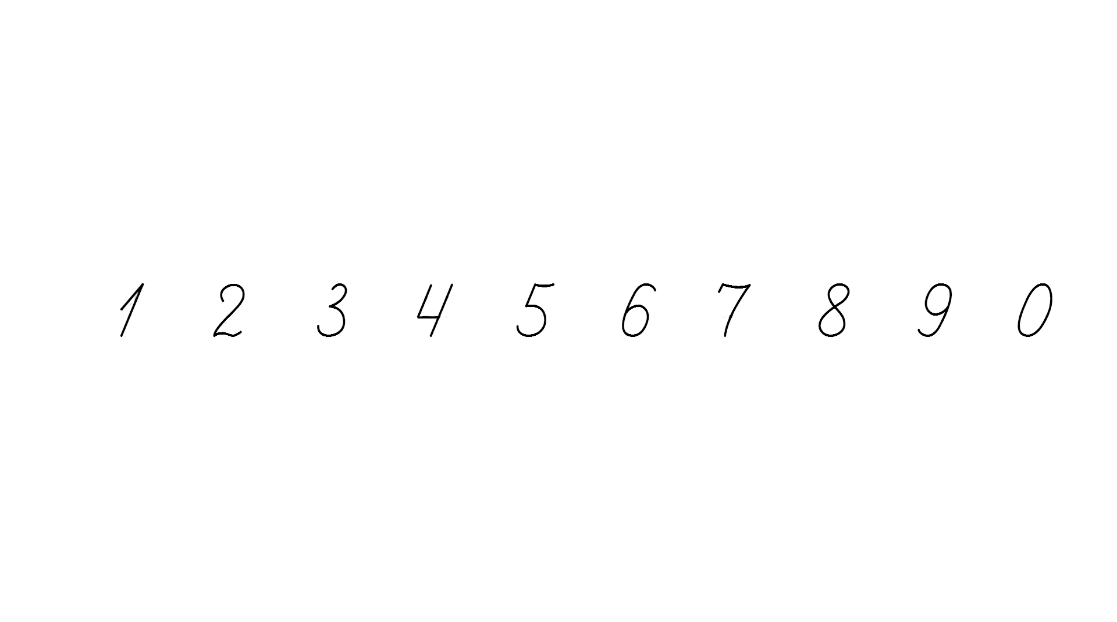 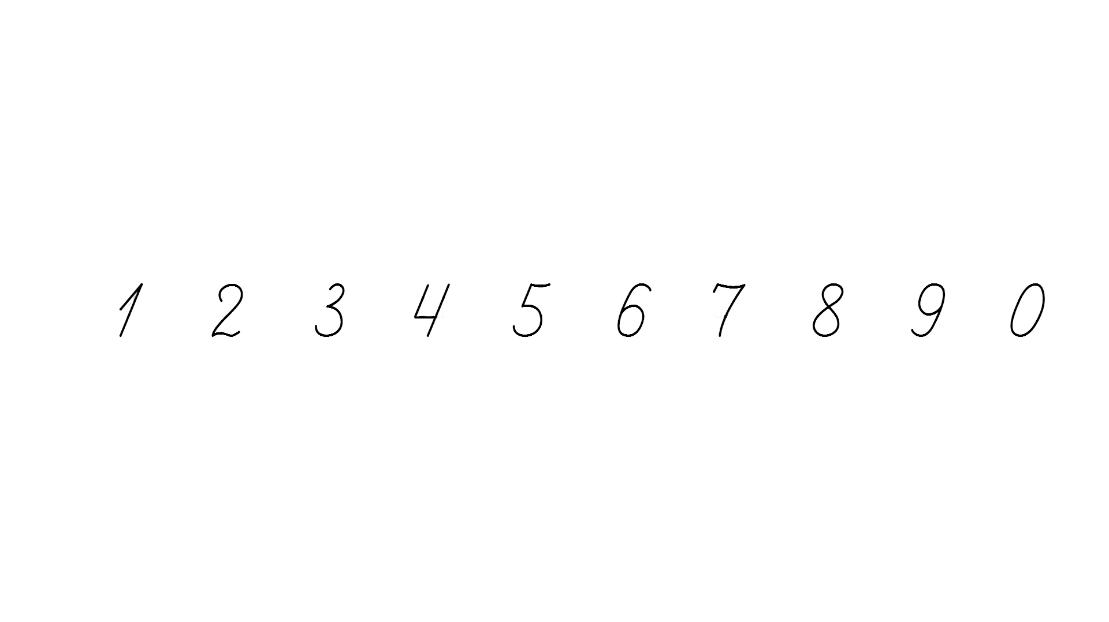 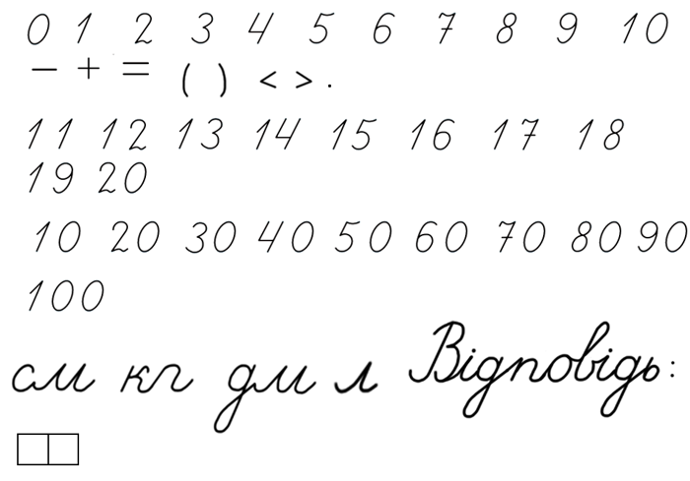 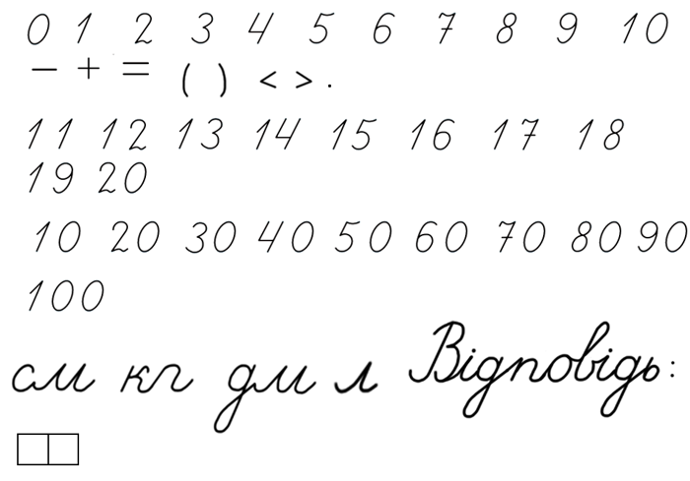 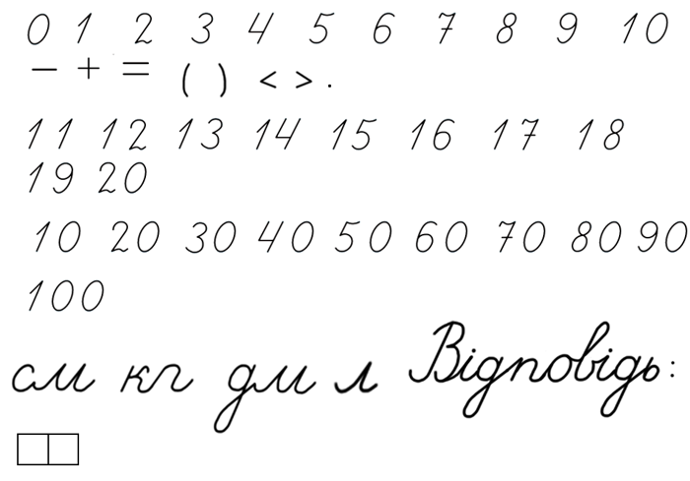 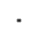 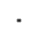 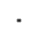 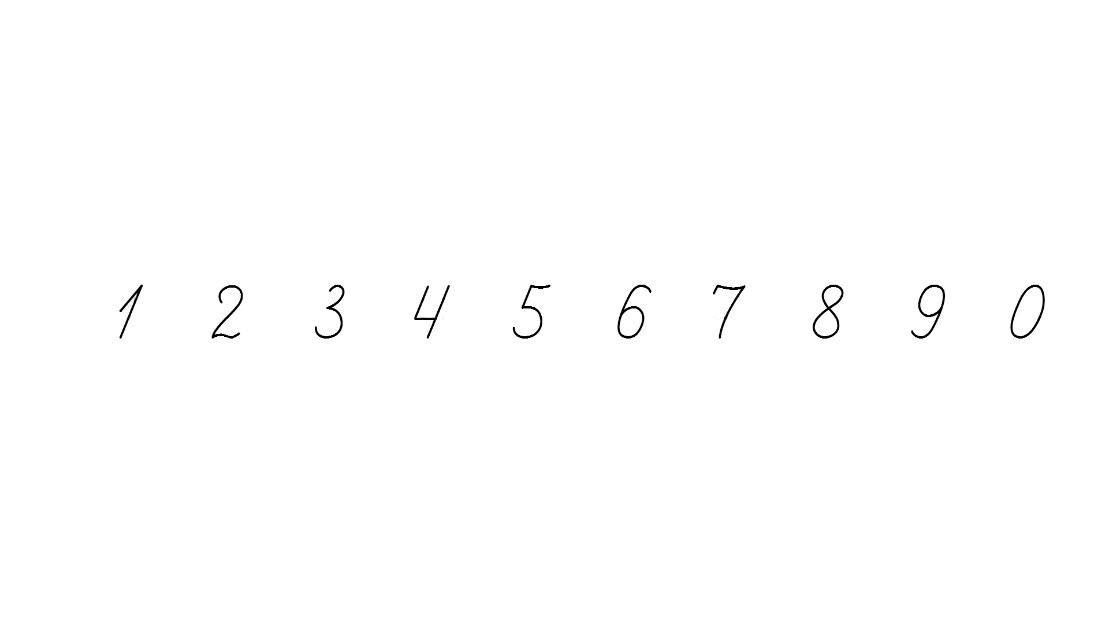 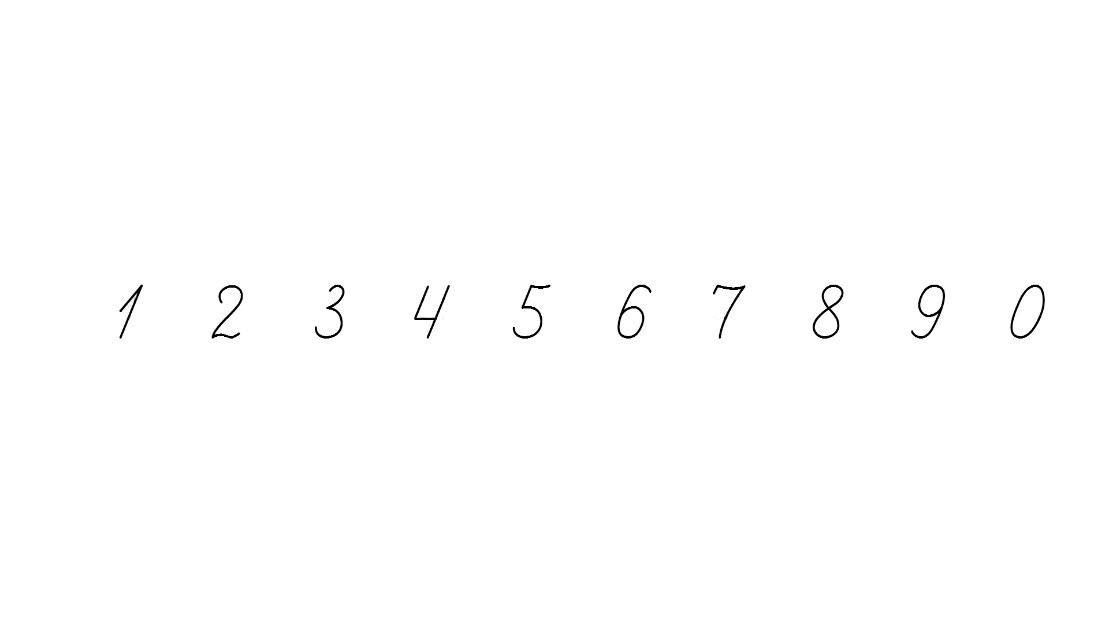 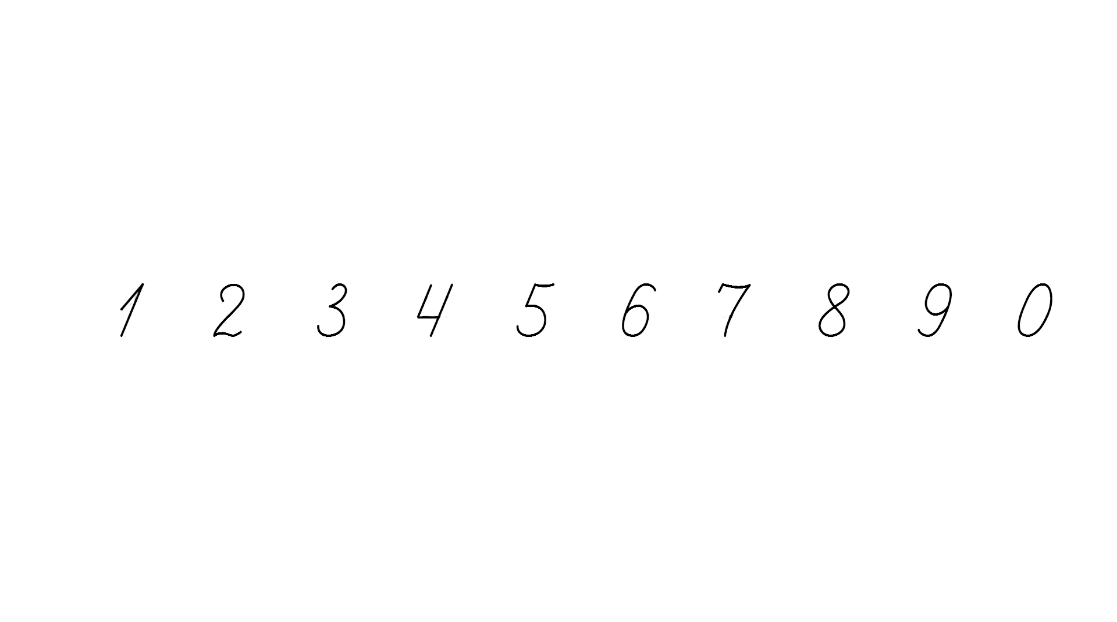 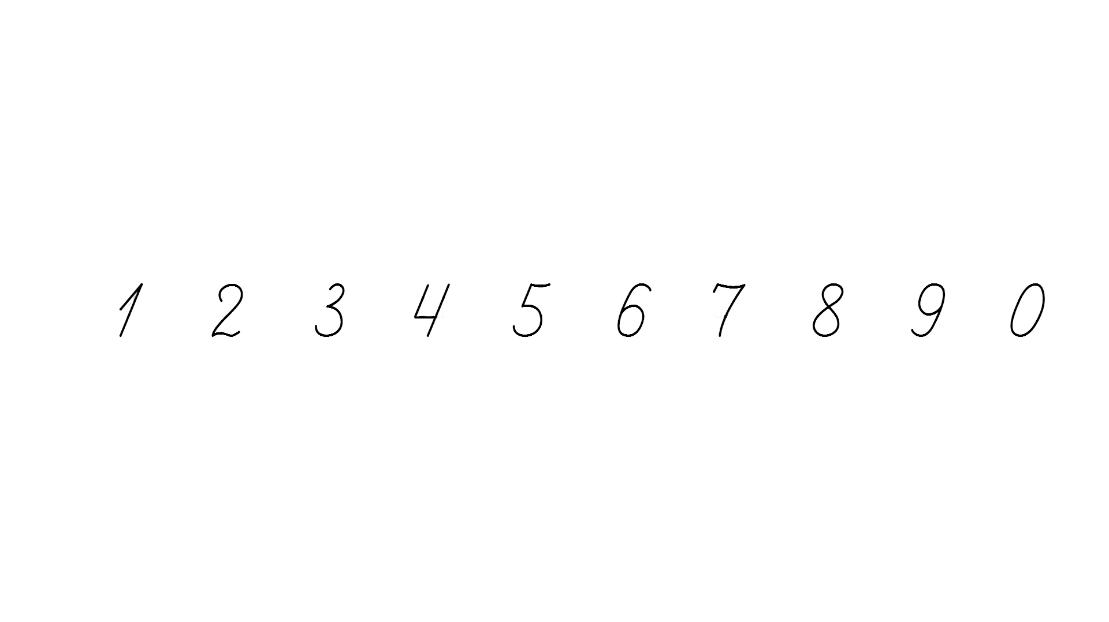 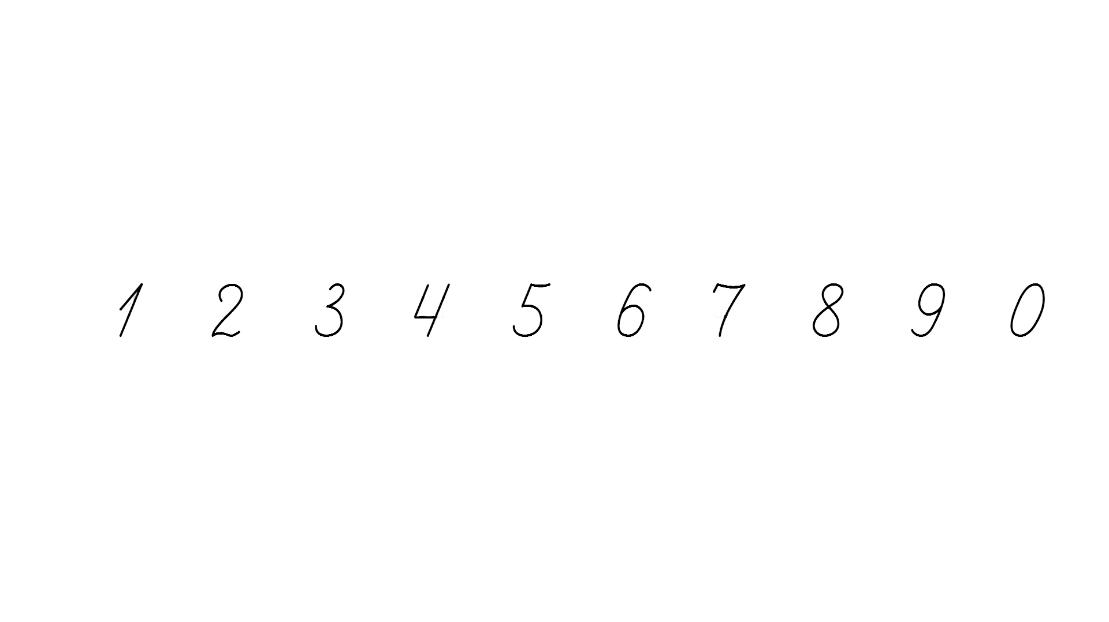 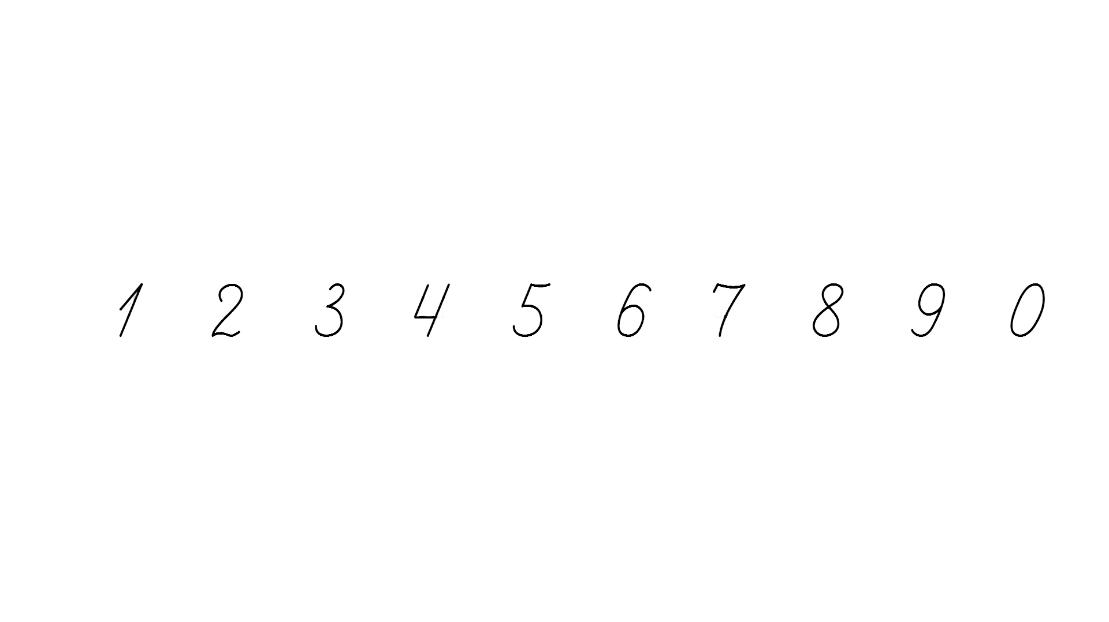 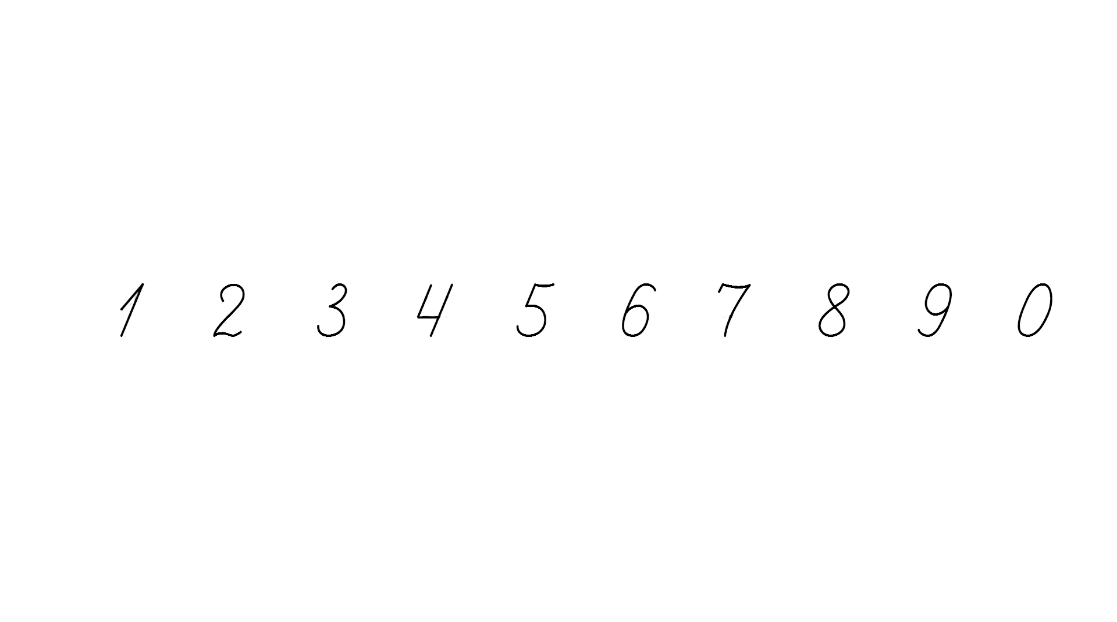 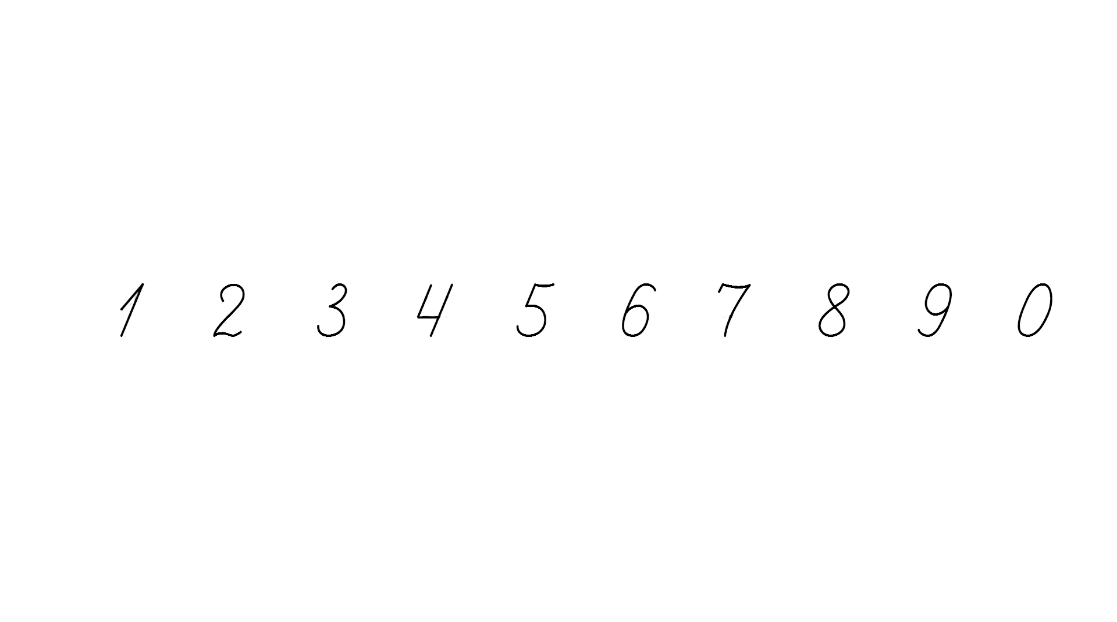 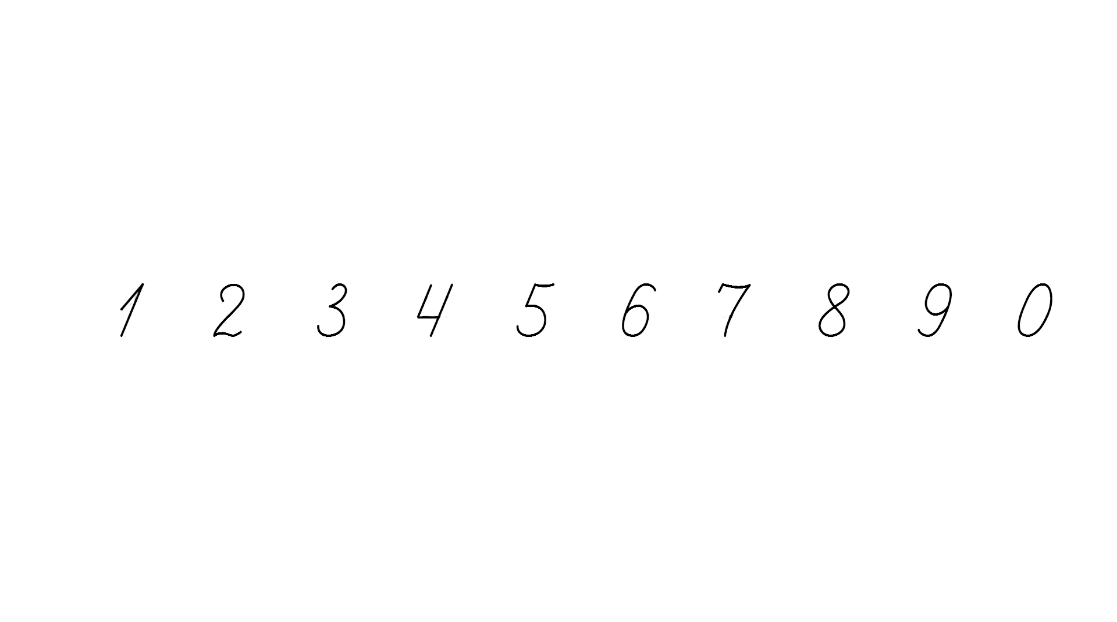 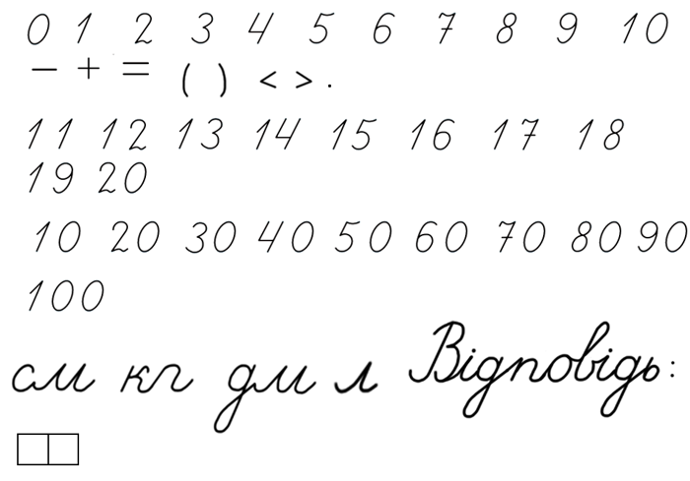 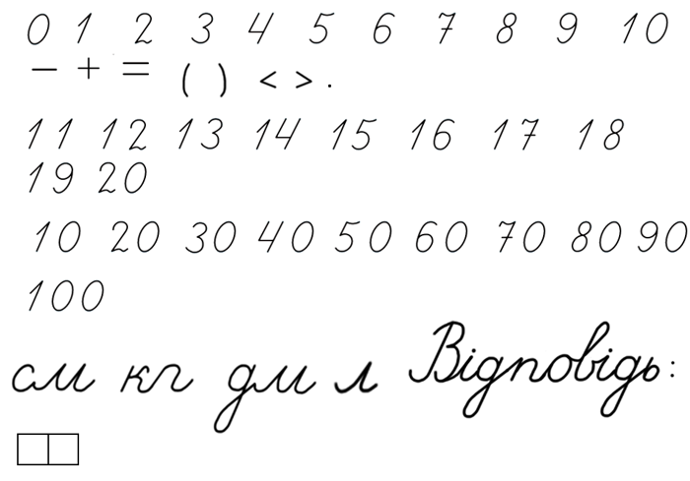 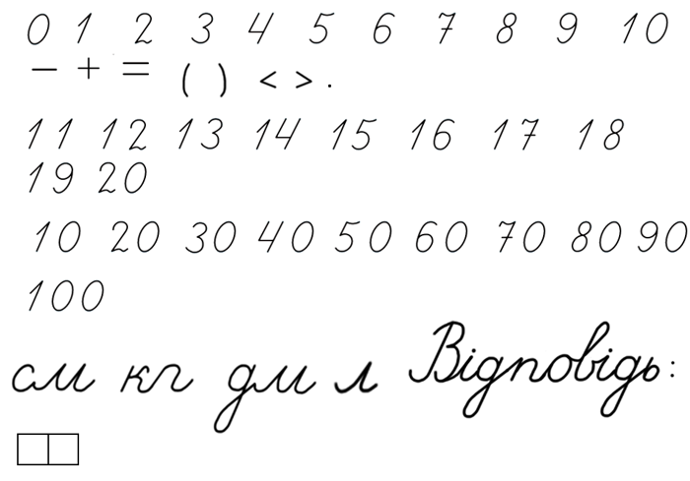 )
(
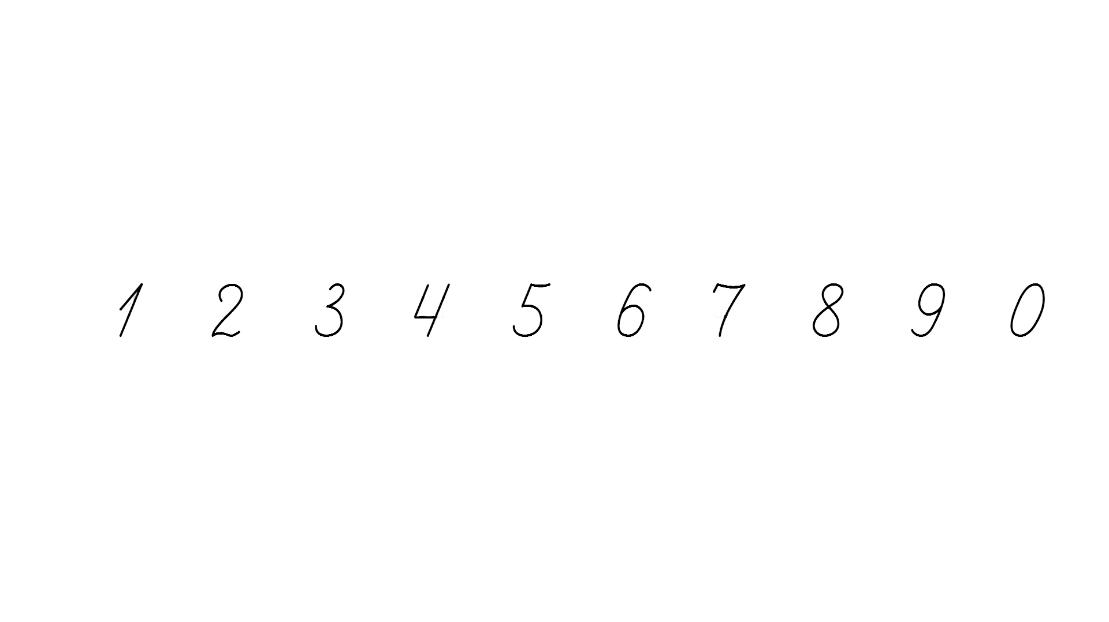 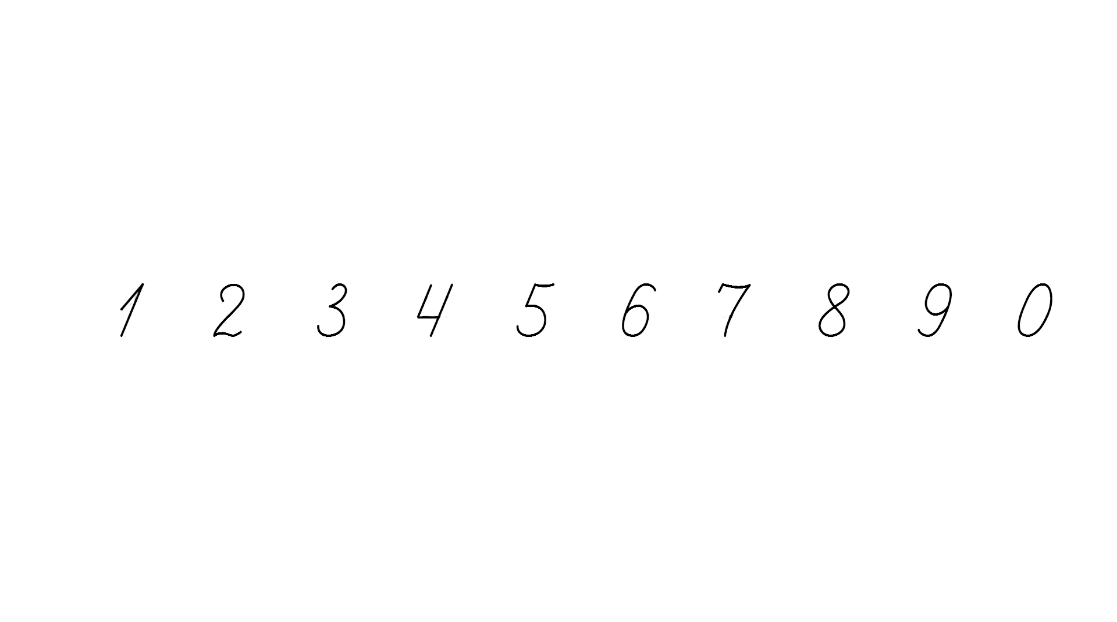 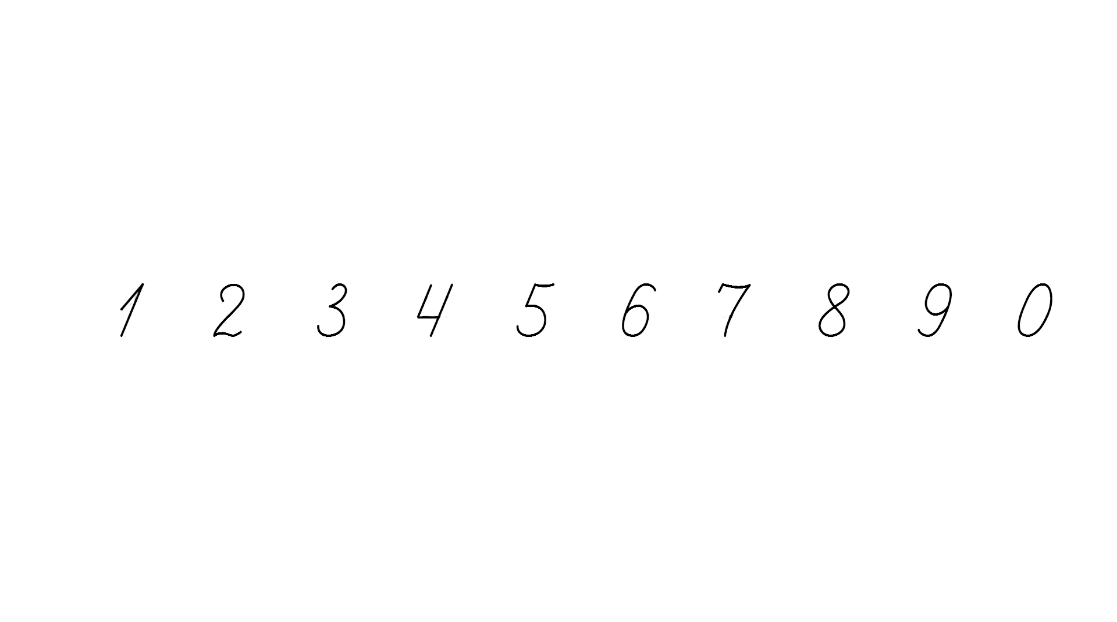 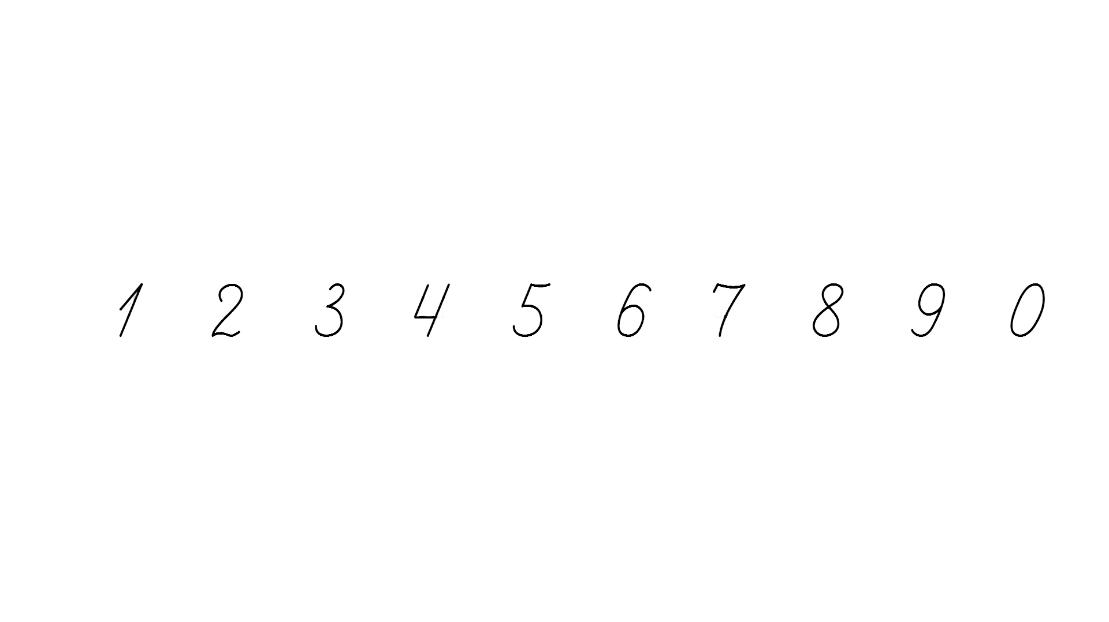 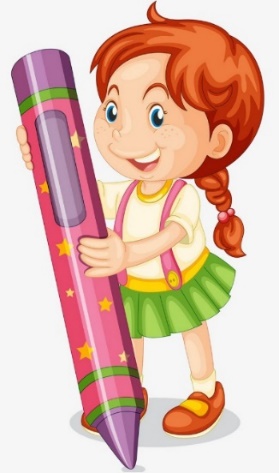 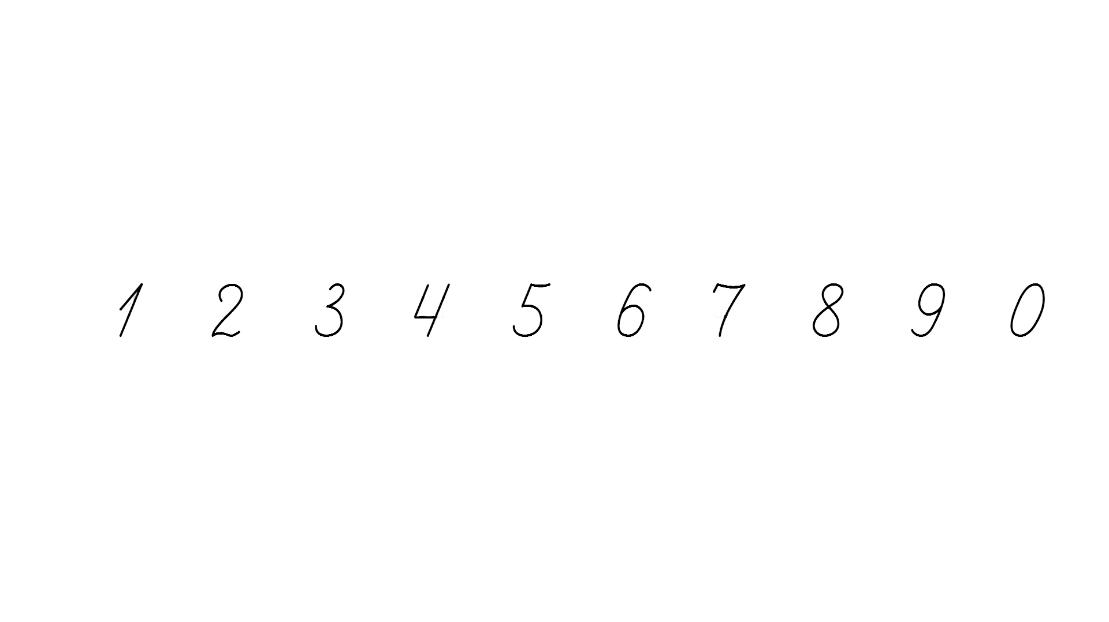 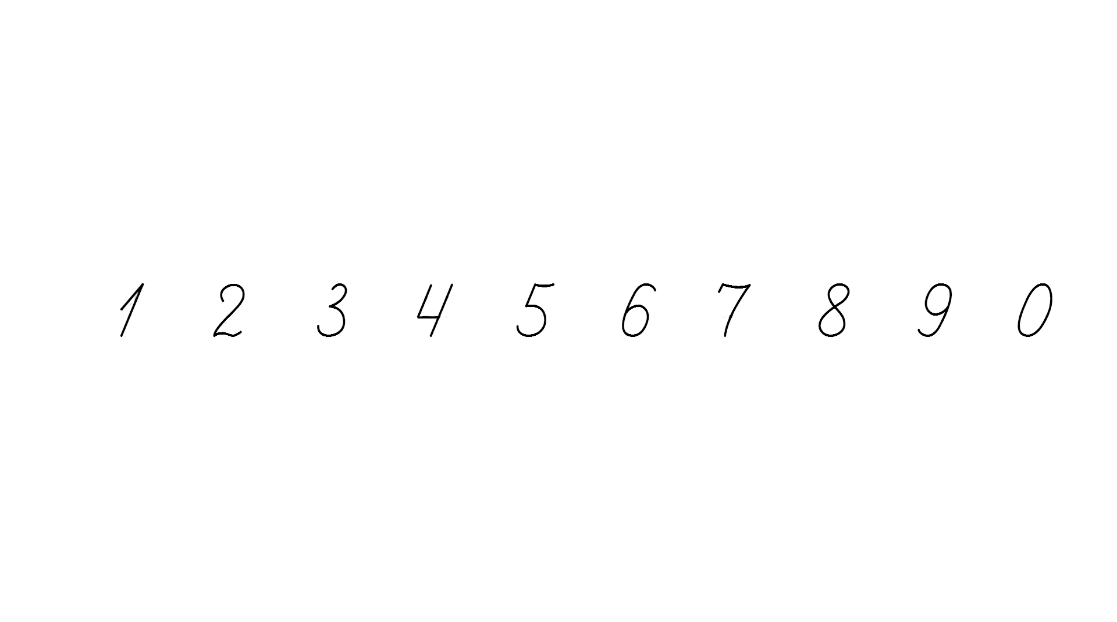 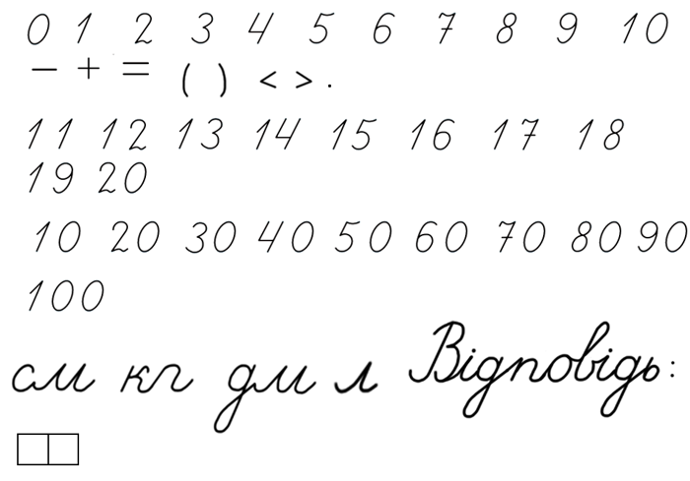 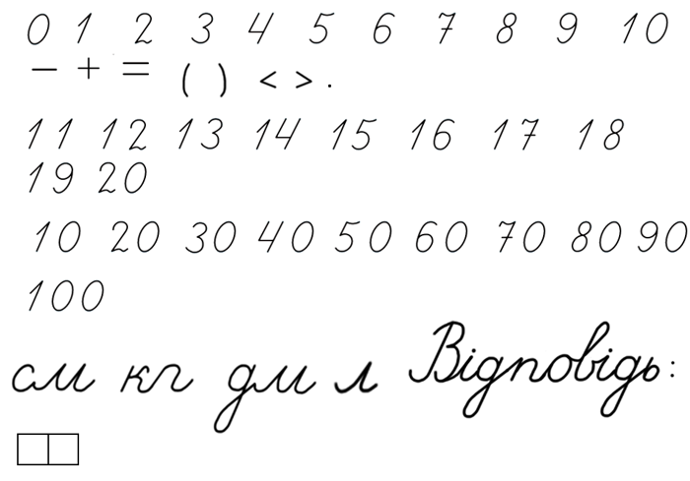 )
(
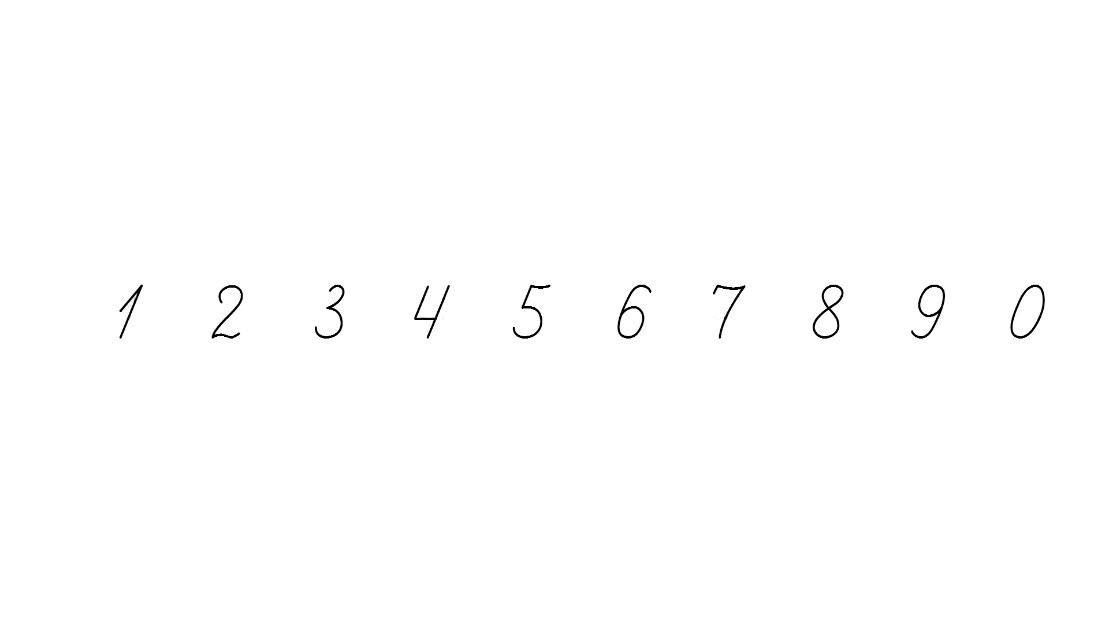 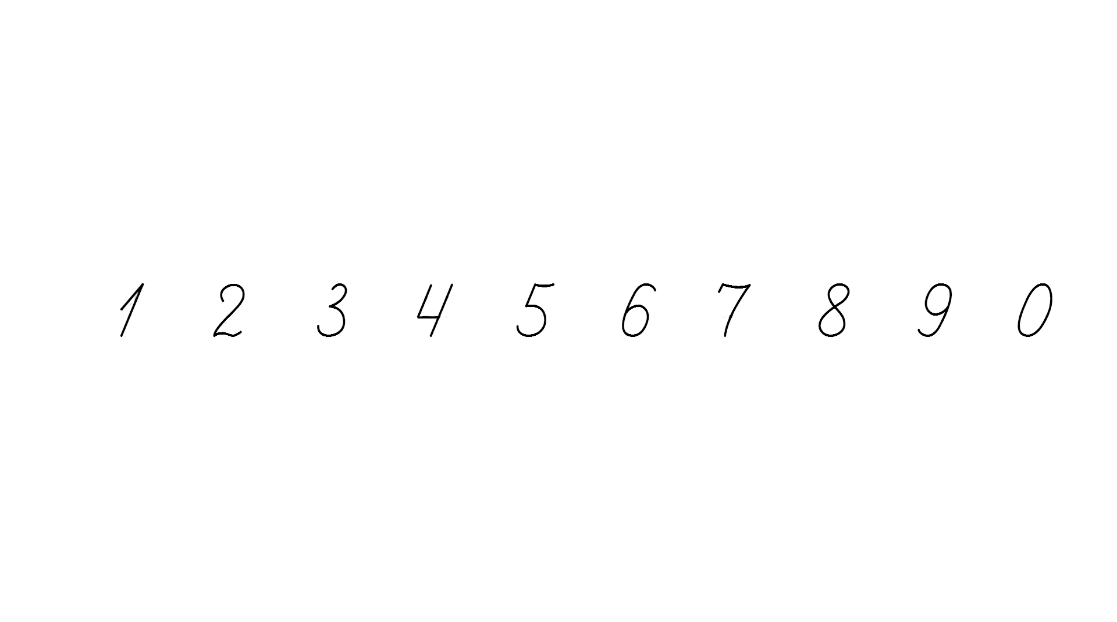 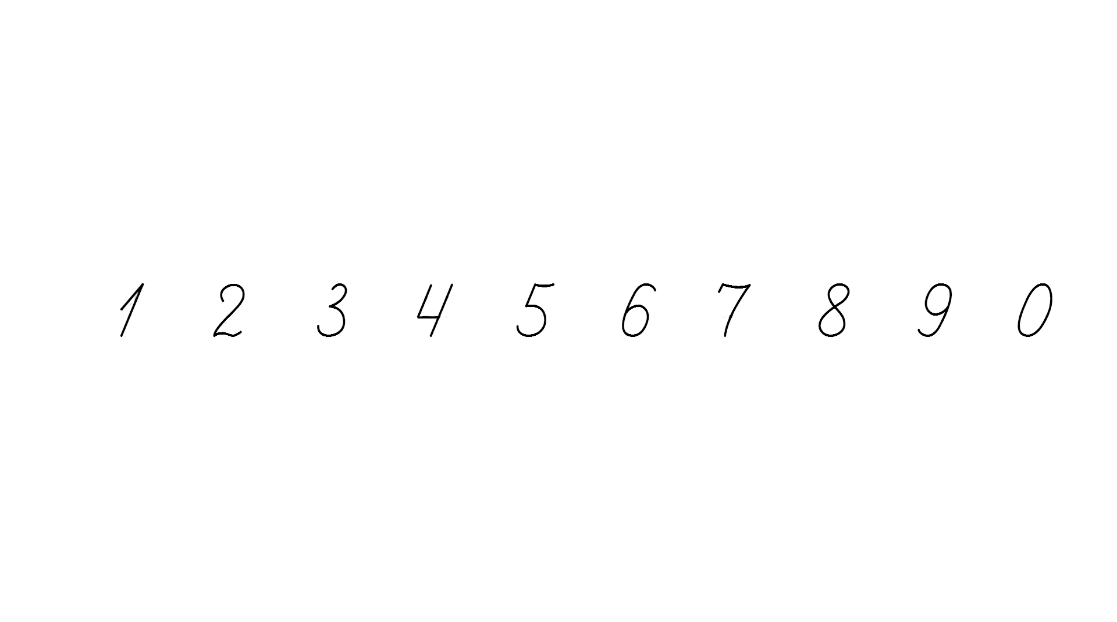 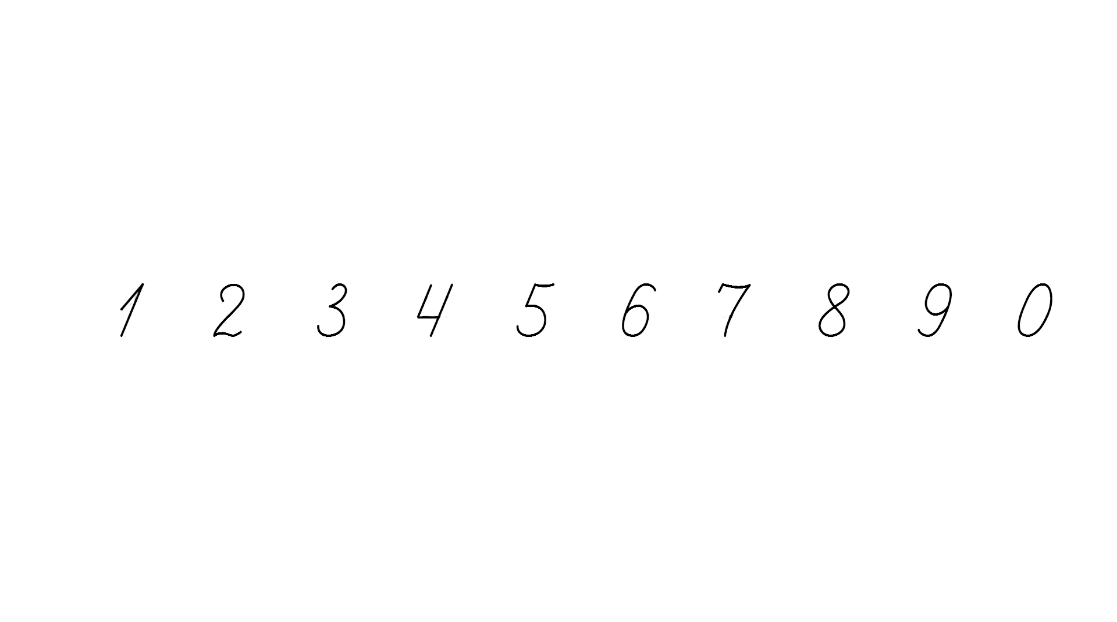 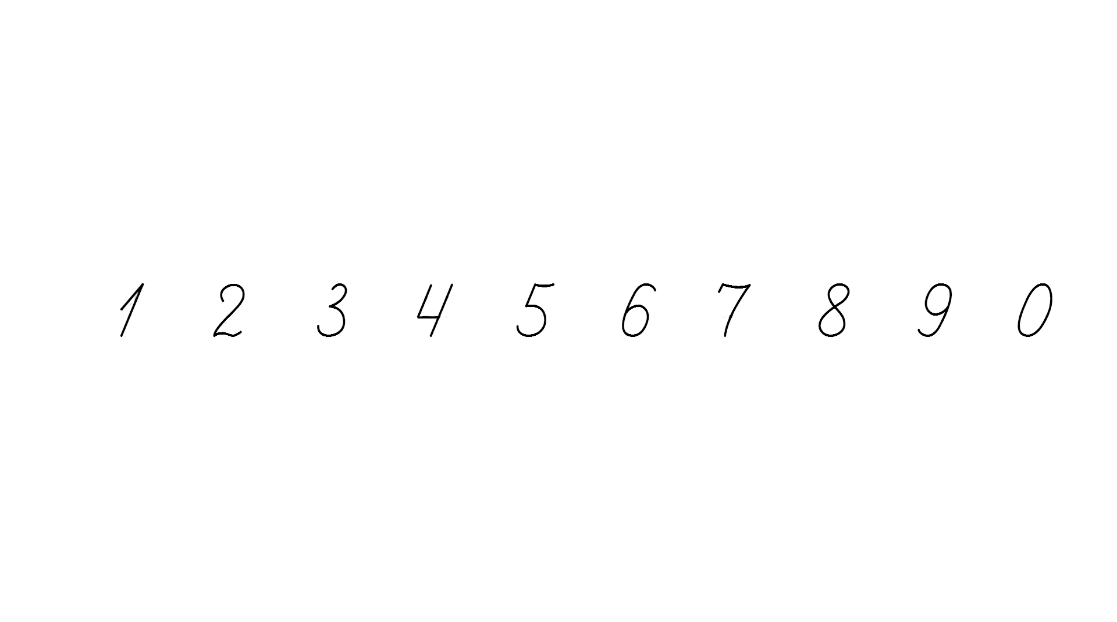 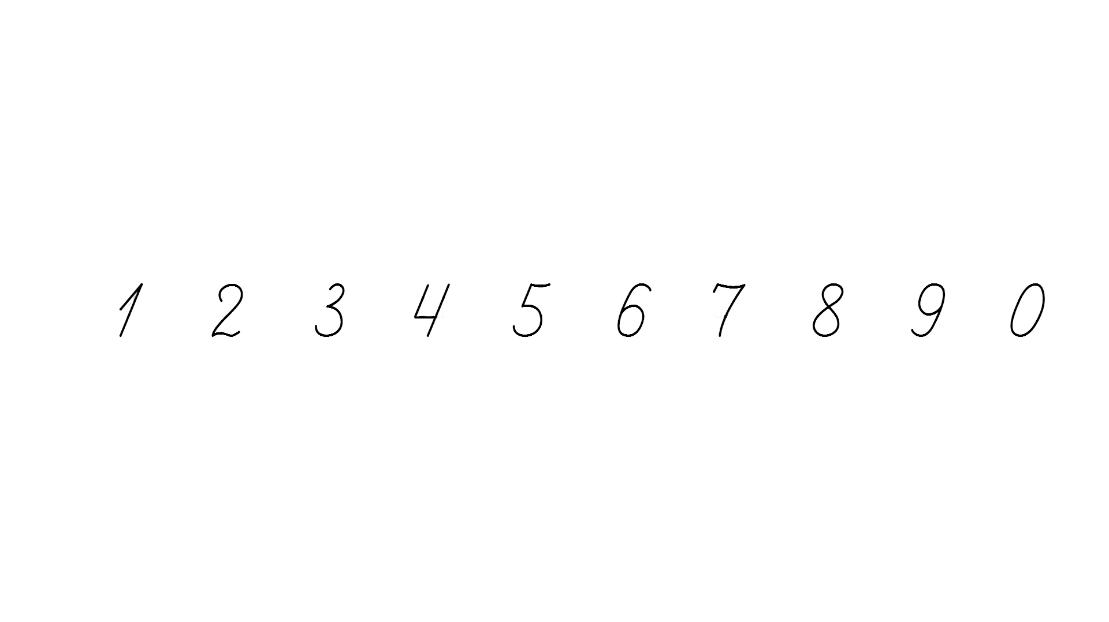 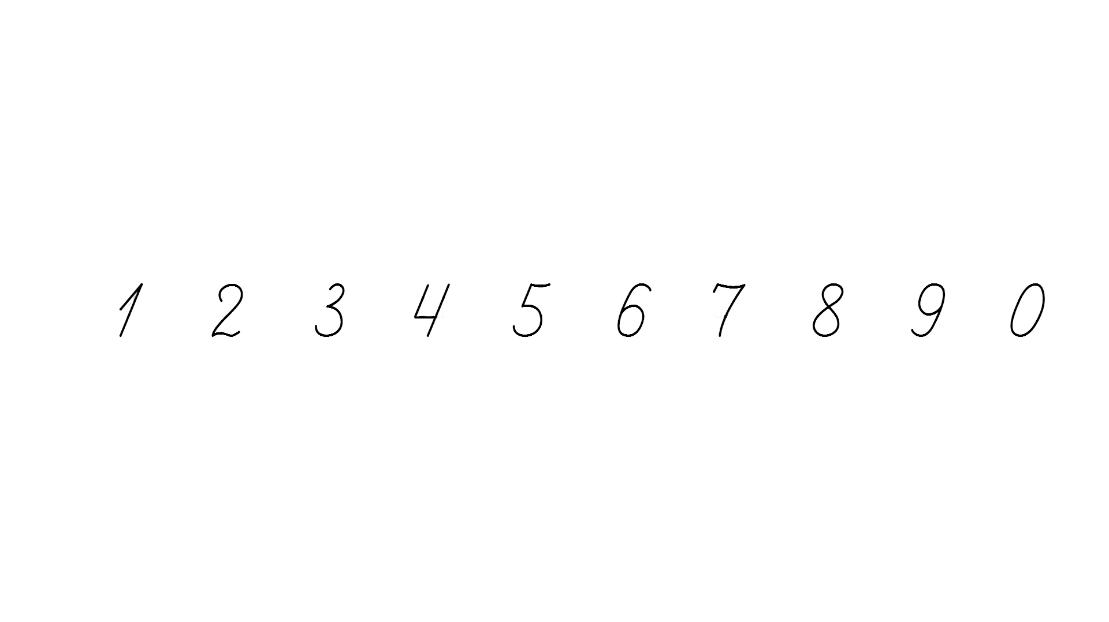 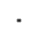 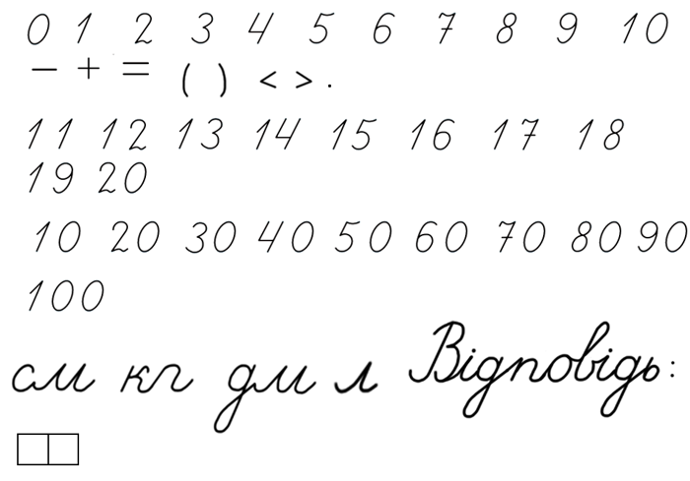 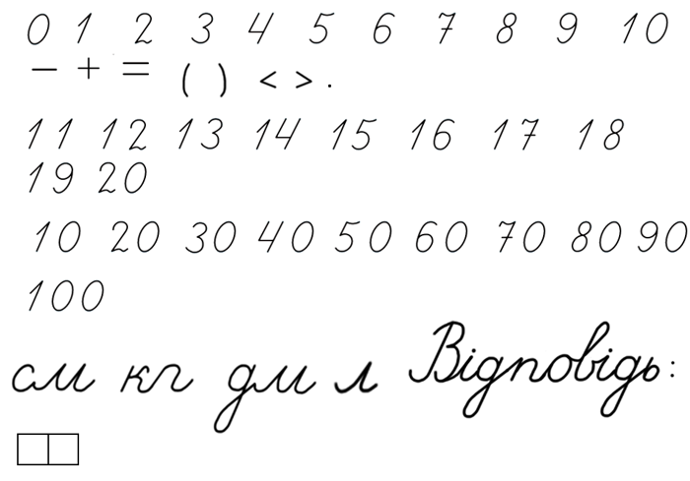 Підручник.
Сторінка
112
Розв’яжи задачі № 680
1) 12 бананів роздали порівну трьом дітям. Скільки бананів отримала кожна дитина?
2) 12 бананів роздали кільком дітям, по 3 банани кожній дитині. Скільки дітей отримали банани?
12 : 3 =
4 (б.)
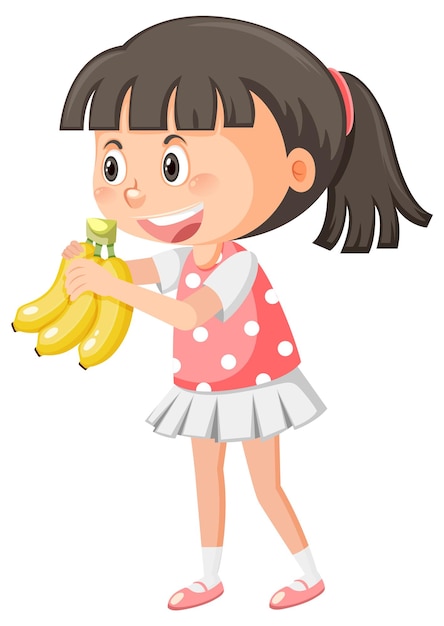 4 (д.)
12 : 3 =
Відповідь: 4 банани.
Відповідь: 4 дітей.
Зверни увагу, яке найменування отримуємо у відповіді кожної задачі.
Підручник.
Сторінка
112
Розв’яжи задачу 681
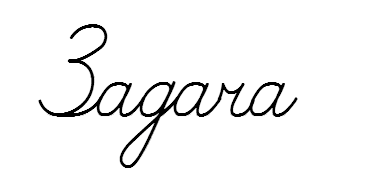 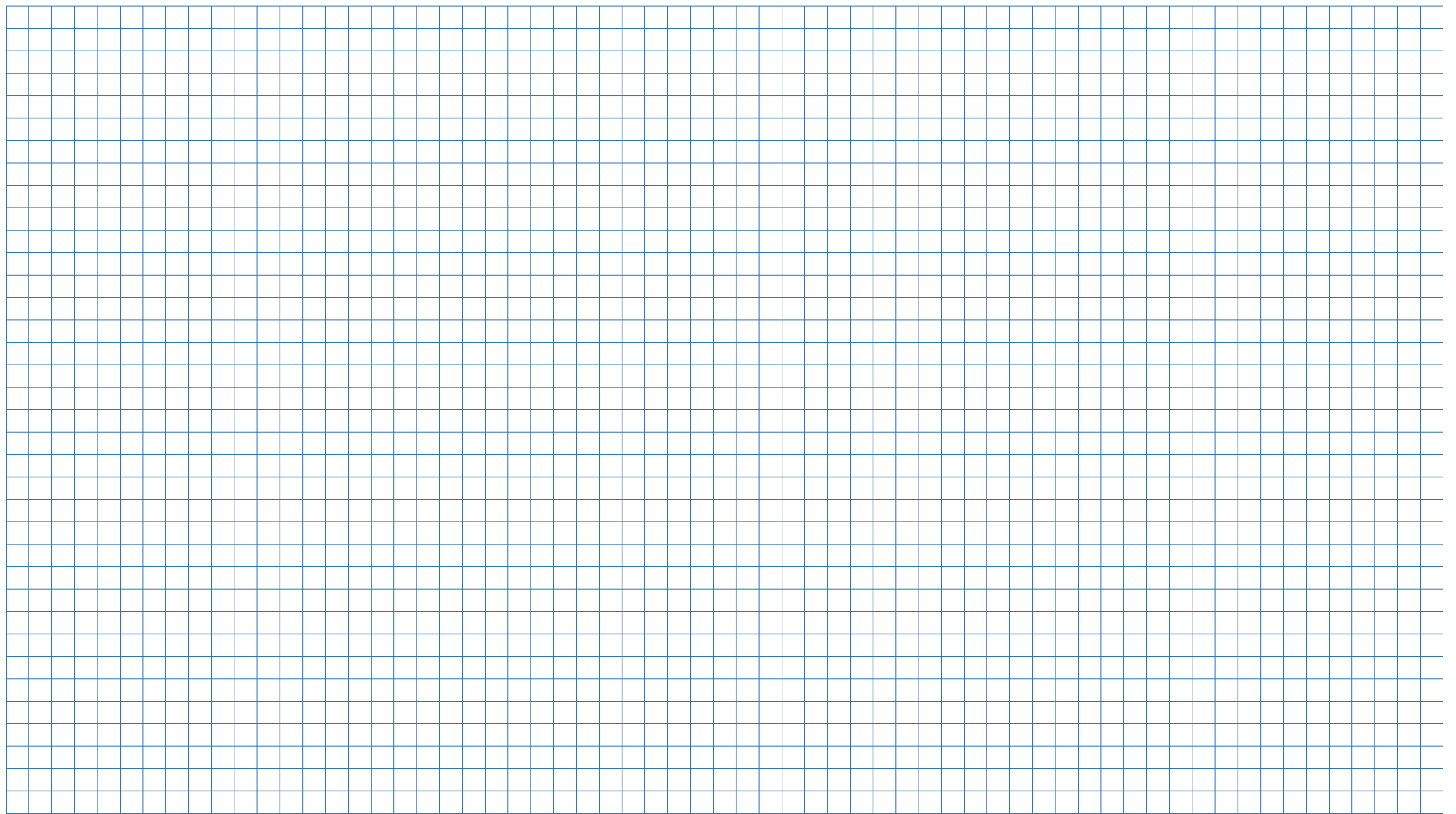 До святкування дня народження купили фрукти: 20 мандаринів, бананів – на 11 менше, ніж мандаринів, ананасів – утричі менше, ніж бананів. Скільки ананасів купили?
М. – 20 шт.
Б. – ?, на 11 шт. менше 
А. – ?, у 3 р. менше
9 (б.) купили.
1) 20 – 11 =
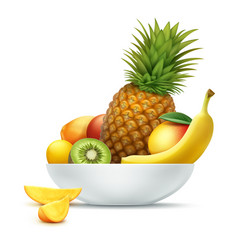 3 (ан.)
2) 9 : 3 =
Відповідь:
3 ананаси купили.
Підручник.
Сторінка
113
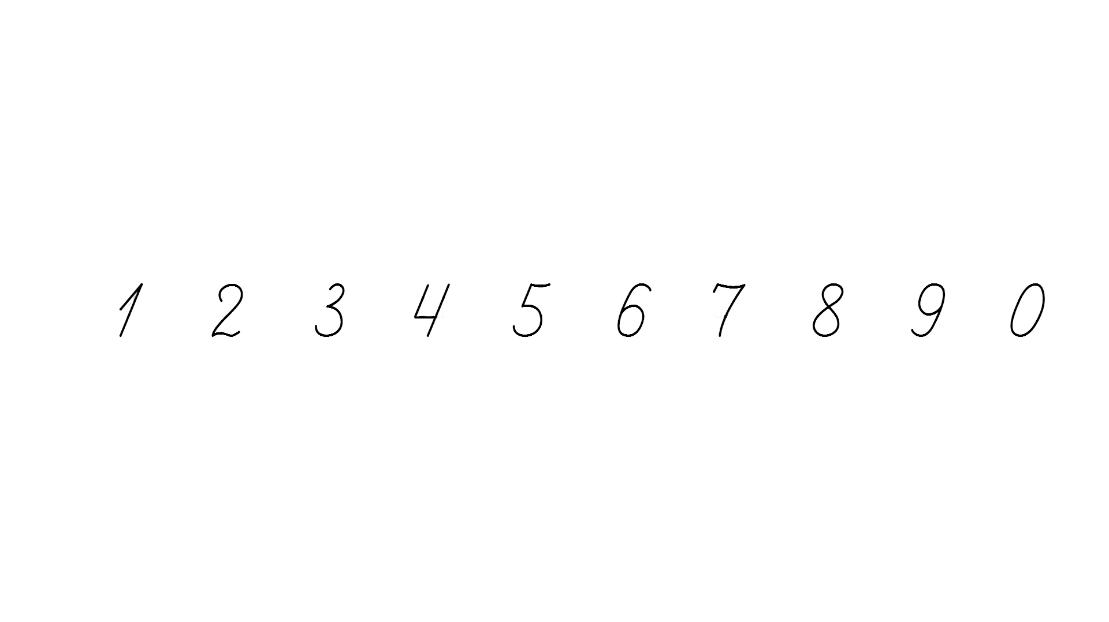 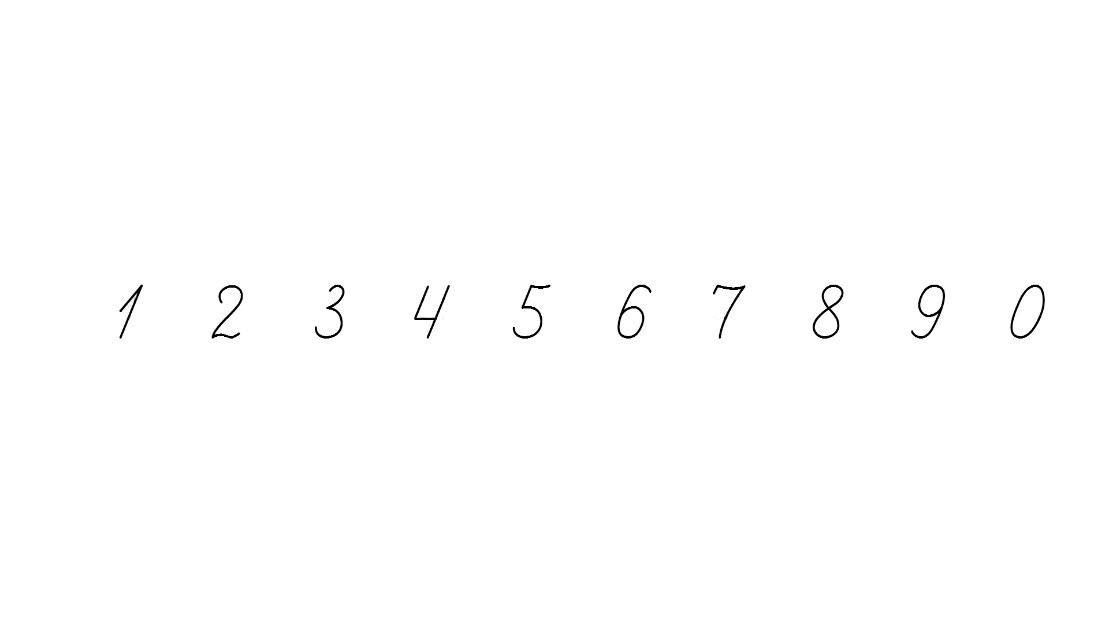 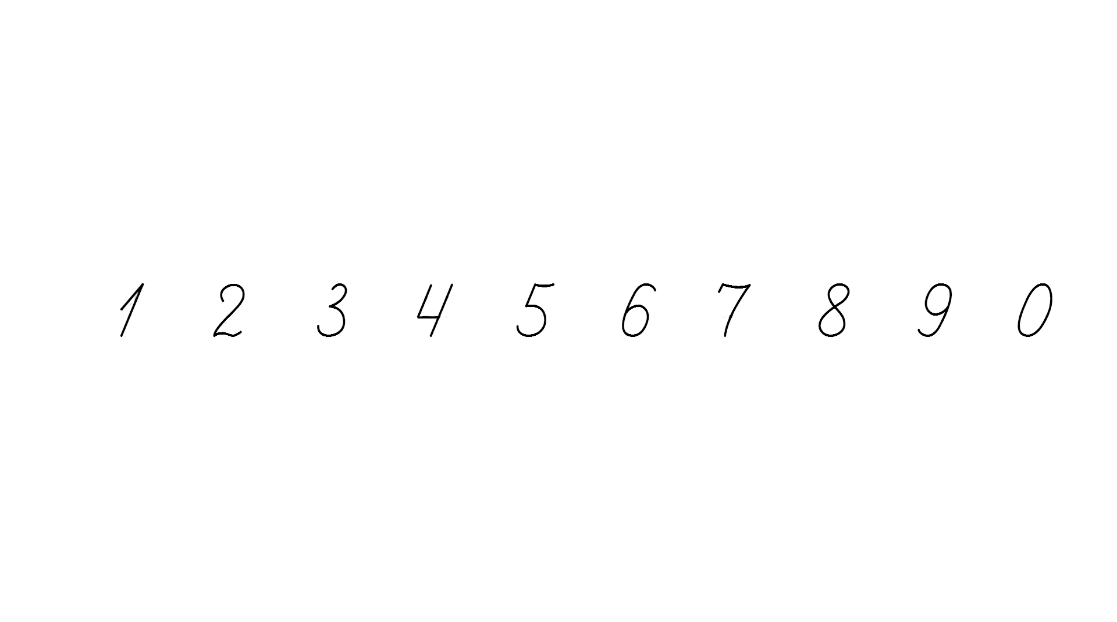 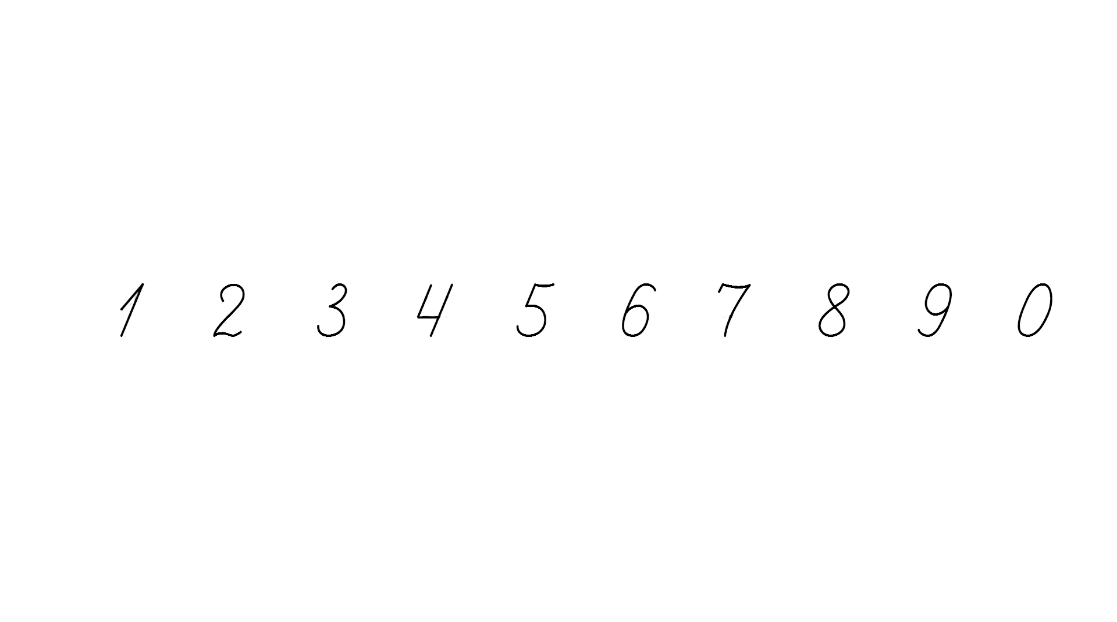 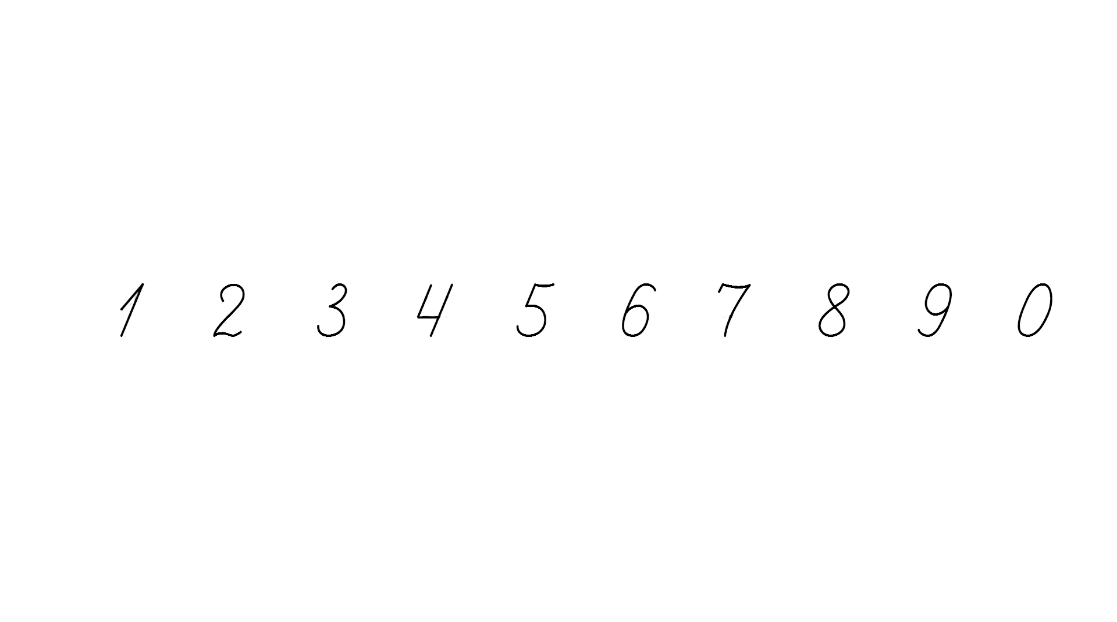 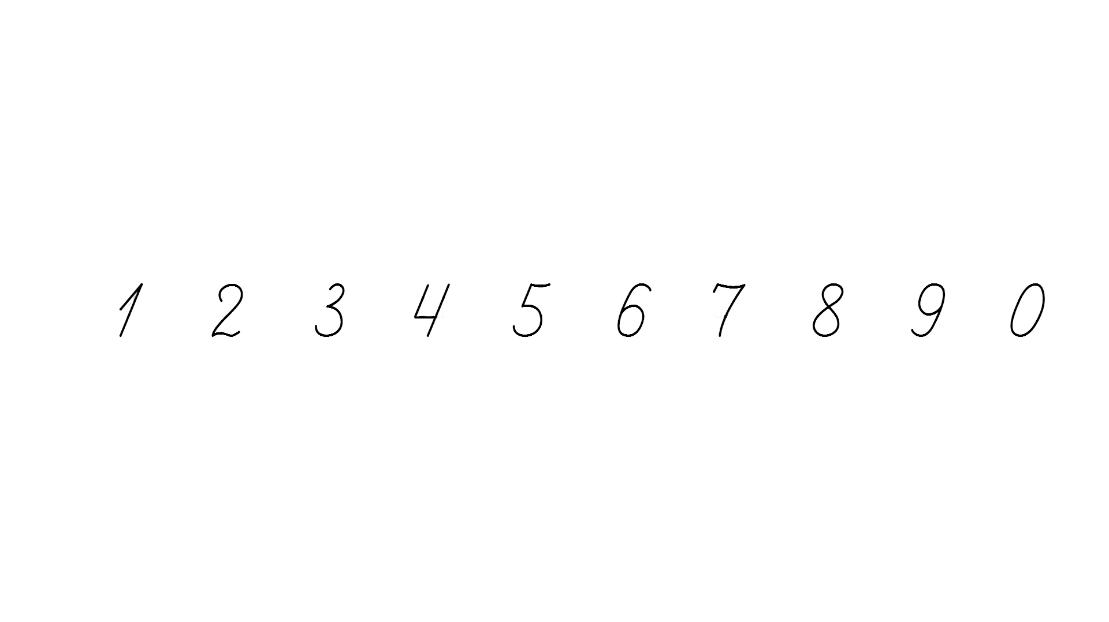 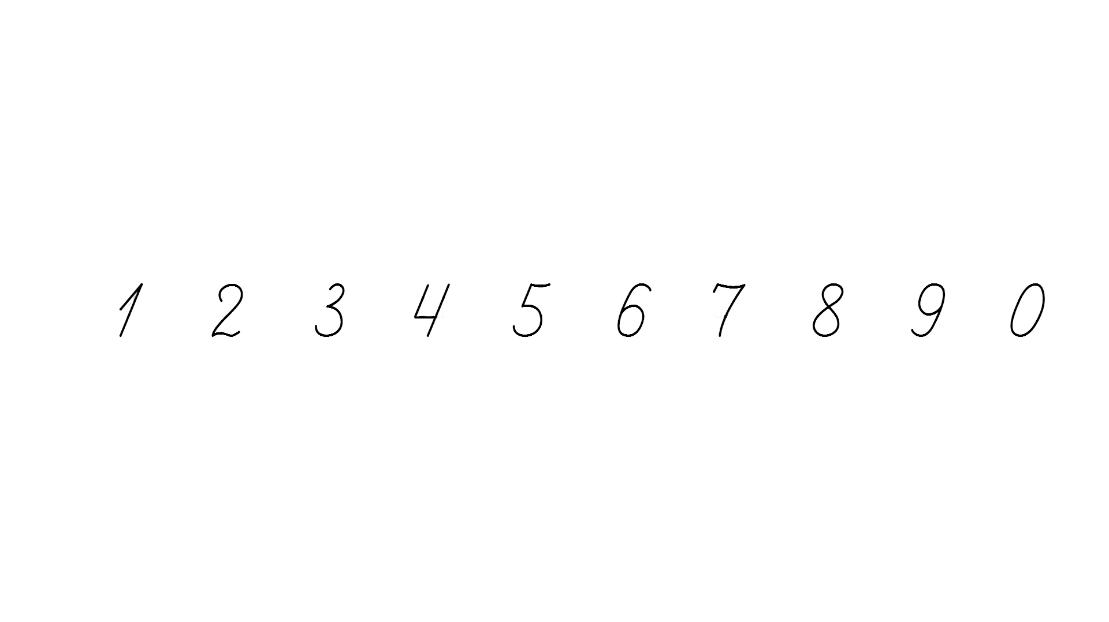 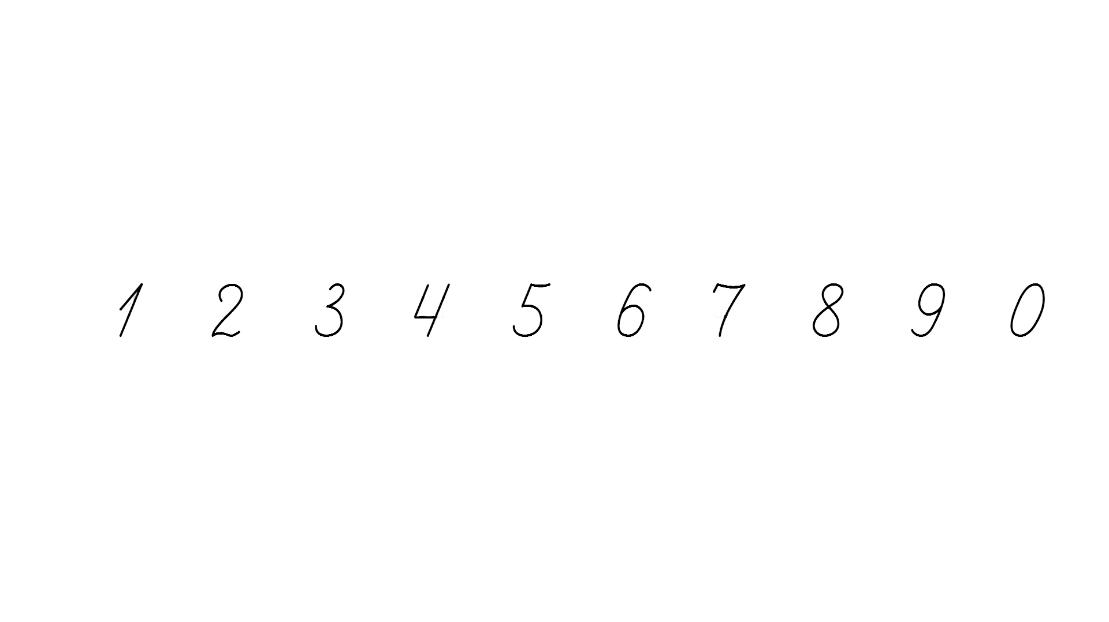 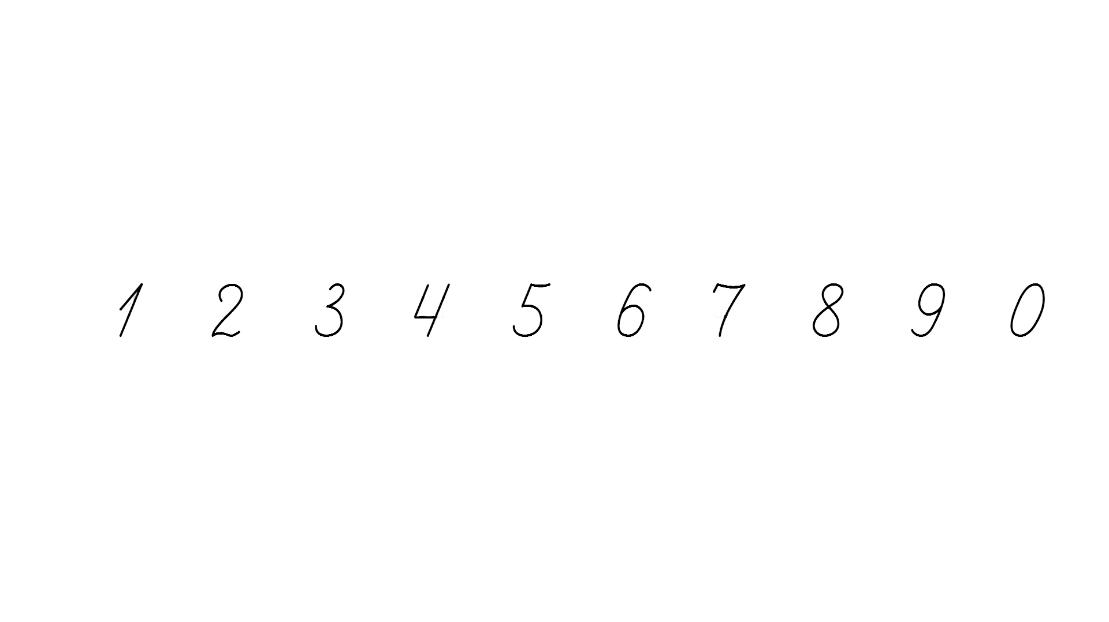 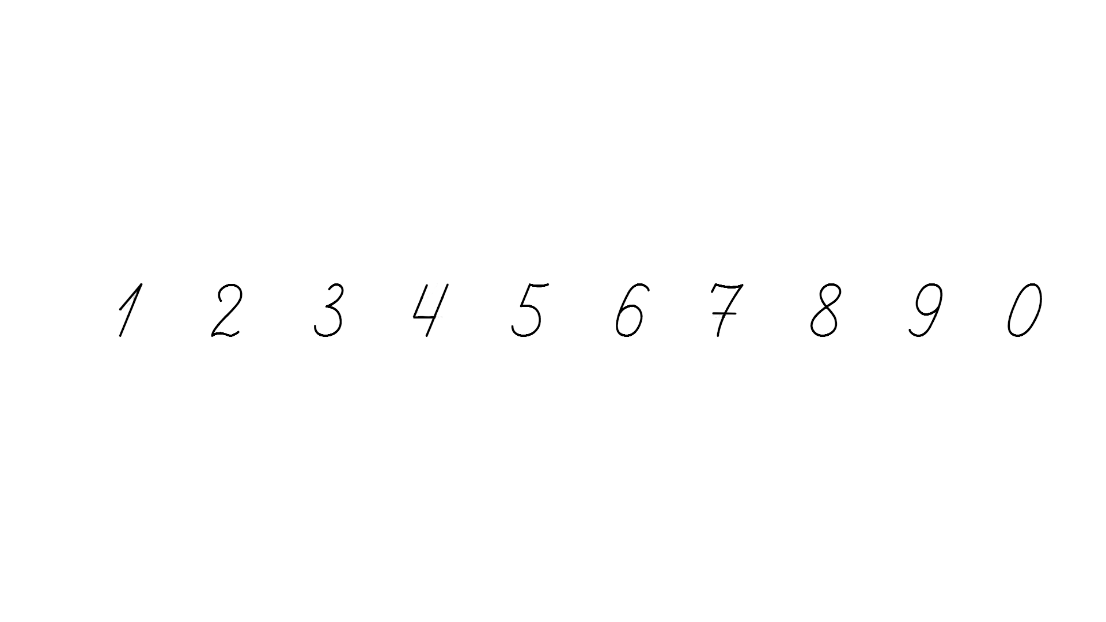 Визнач, яка ламана найдовша.
8 см
2 см
8+3+2=
3 см
13(см)
4 см
5 см
2 см
5+3+2+4=
14(см)
3 см
17(см)
7+6+4=
7 см
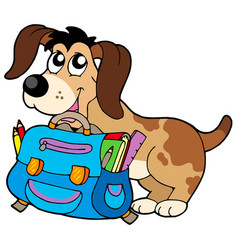 4 см
6 см
Підручник.
Сторінка
113
Рефлексія. Вправа «Добери слово»
Опиши урок, дібравши слова з поданими закінченнями.
Урок був   ... ий
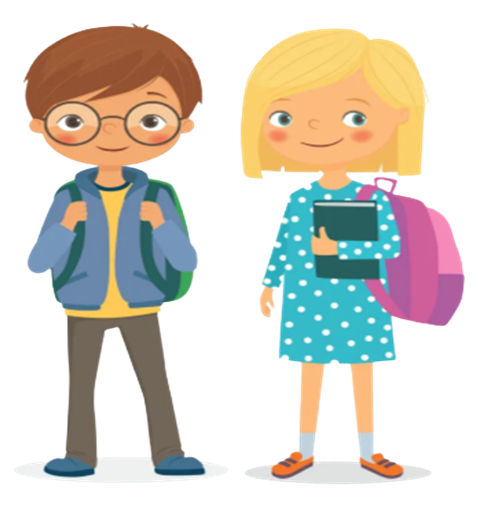 Завдання та вправи були ... і …
Настрій від уроку     ... ий